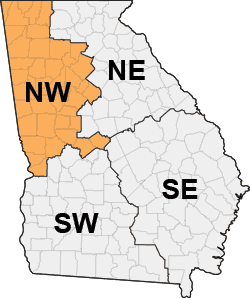 Invasive species and tools to fight themNorthwest District Update
Joe LaForest
Bugwood Center for Invasive Species and Ecosystem Health
DownloadSouthEast Early Detection Network
https://apps.bugwood.org/apps/seedn/
Bob DeGross, National Park Service, Bugwood.org
Threats
Here’s what’s coming your way
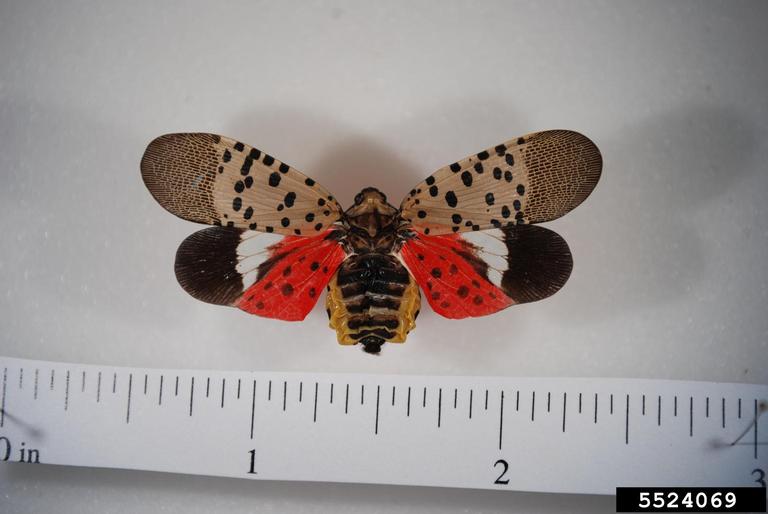 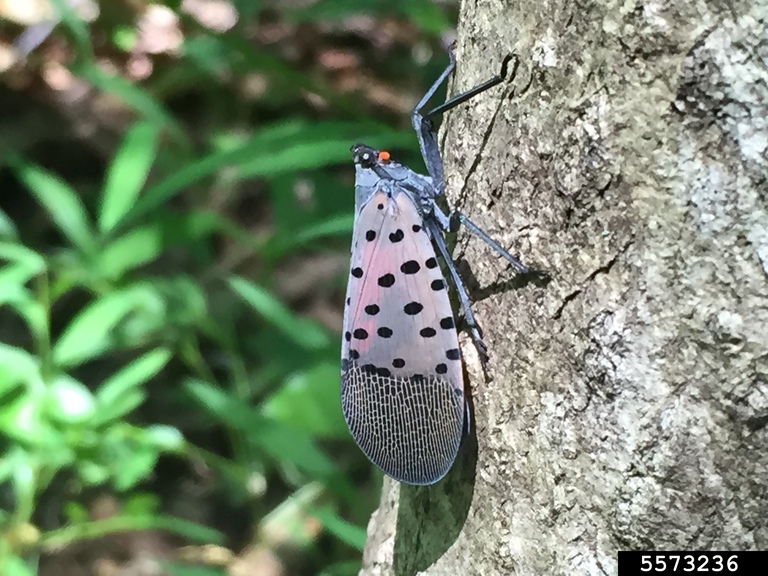 Spotted LanternFly
Hosts: tree-of-heaven, apples, plums, cherries, peaches, nectarines, apricots, almonds, and pine. It also feeds on oak, walnut, poplar, and grapes.
Damage:  sucking sap from stems and leaves; feeding can cause the plant to ooze or weep; possible honeydew
Where To Look: gather in large numbers on host plants. They are easiest to spot at dusk or at night as they migrate up and down the trunk of the plant. During the day, they tend to cluster near the base of the plant if there is adequate cover or in the canopy, making them more difficult to see. Egg masses can be found on smooth surfaces on the trunks of host plants and on other smooth surfaces, including brick, stone, and dead plants
Pennsylvania Department of Agriculture , Bugwood.org
Emelie Swackhamer, Penn State University, Bugwood.org
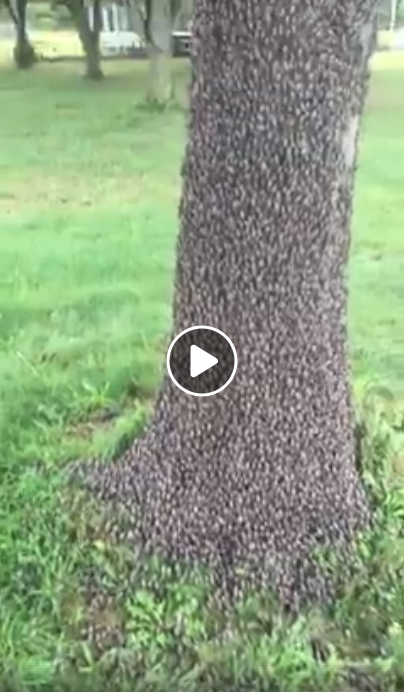 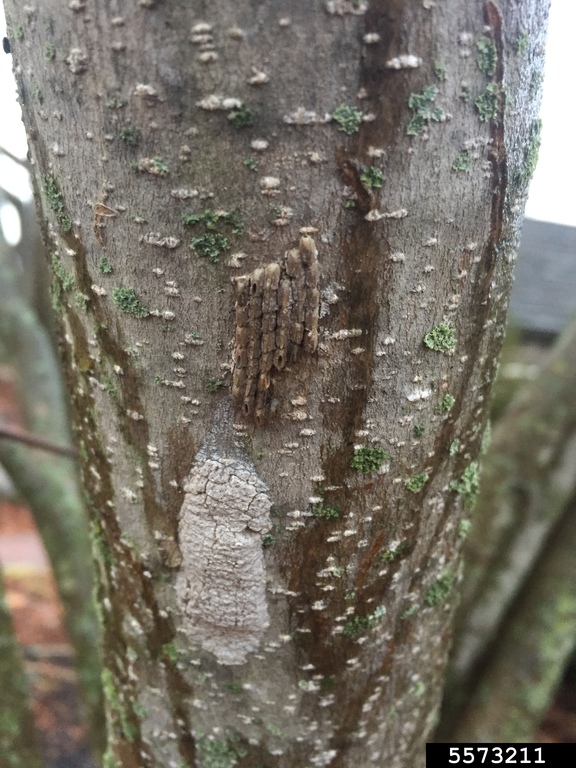 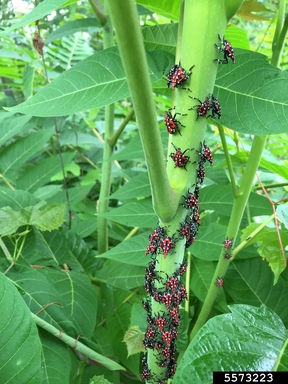 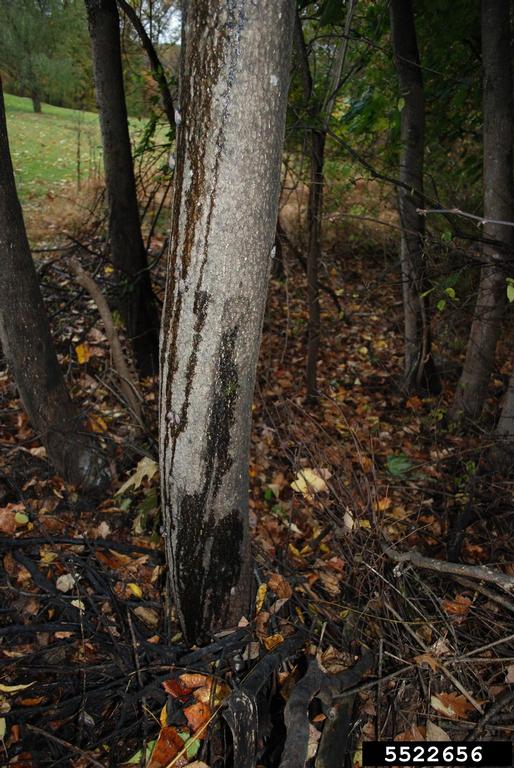 Emelie Swackhamer, Penn State University, Bugwood.org
Emelie Swackhamer, Penn State University, Bugwood.org
Pennsylvania Department of Agriculture , Bugwood.org
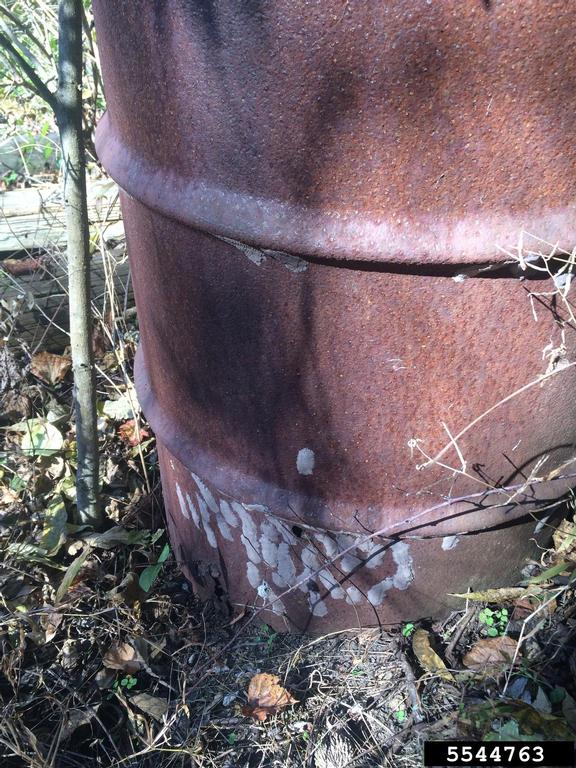 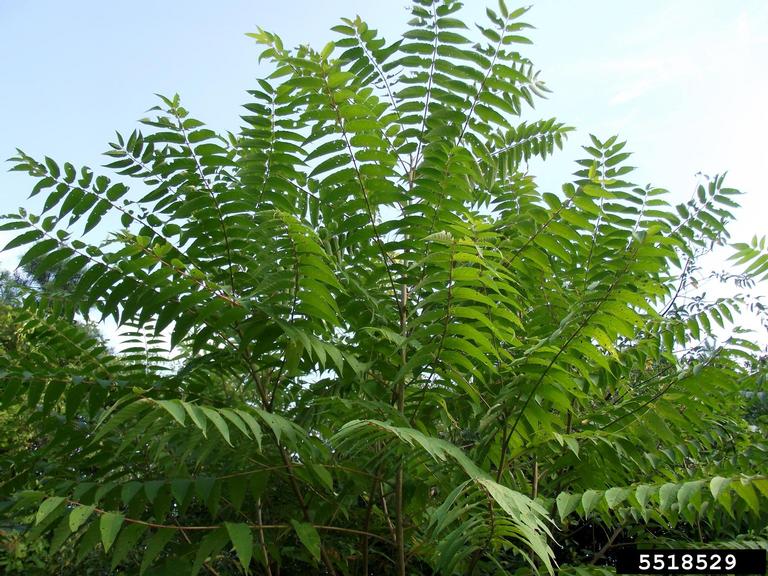 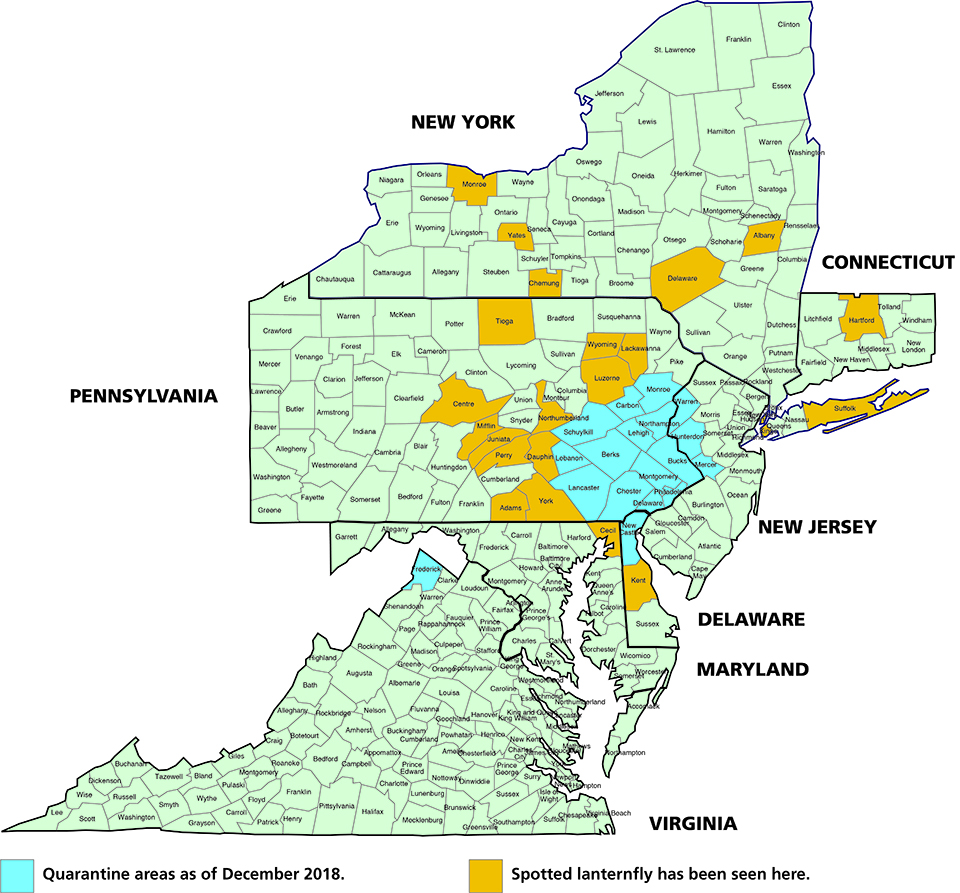 Lawrence Barringer, Penn. Dept. of Ag., Bugwood.org
Richard Gardner, Bugwood.org
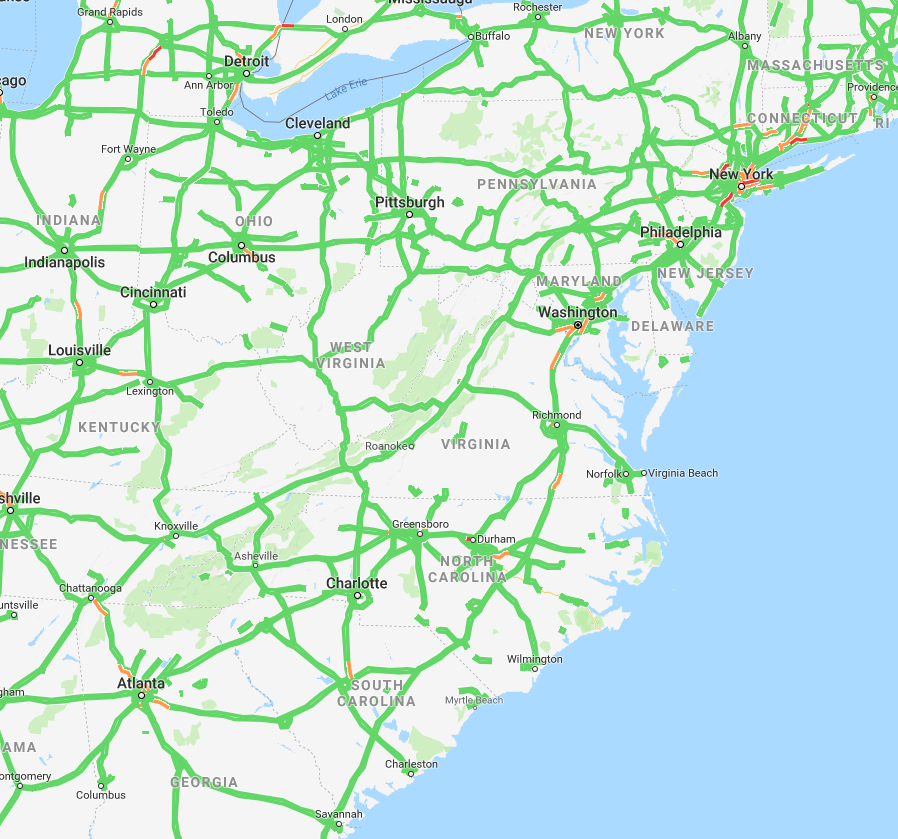 http://stopslf.org/
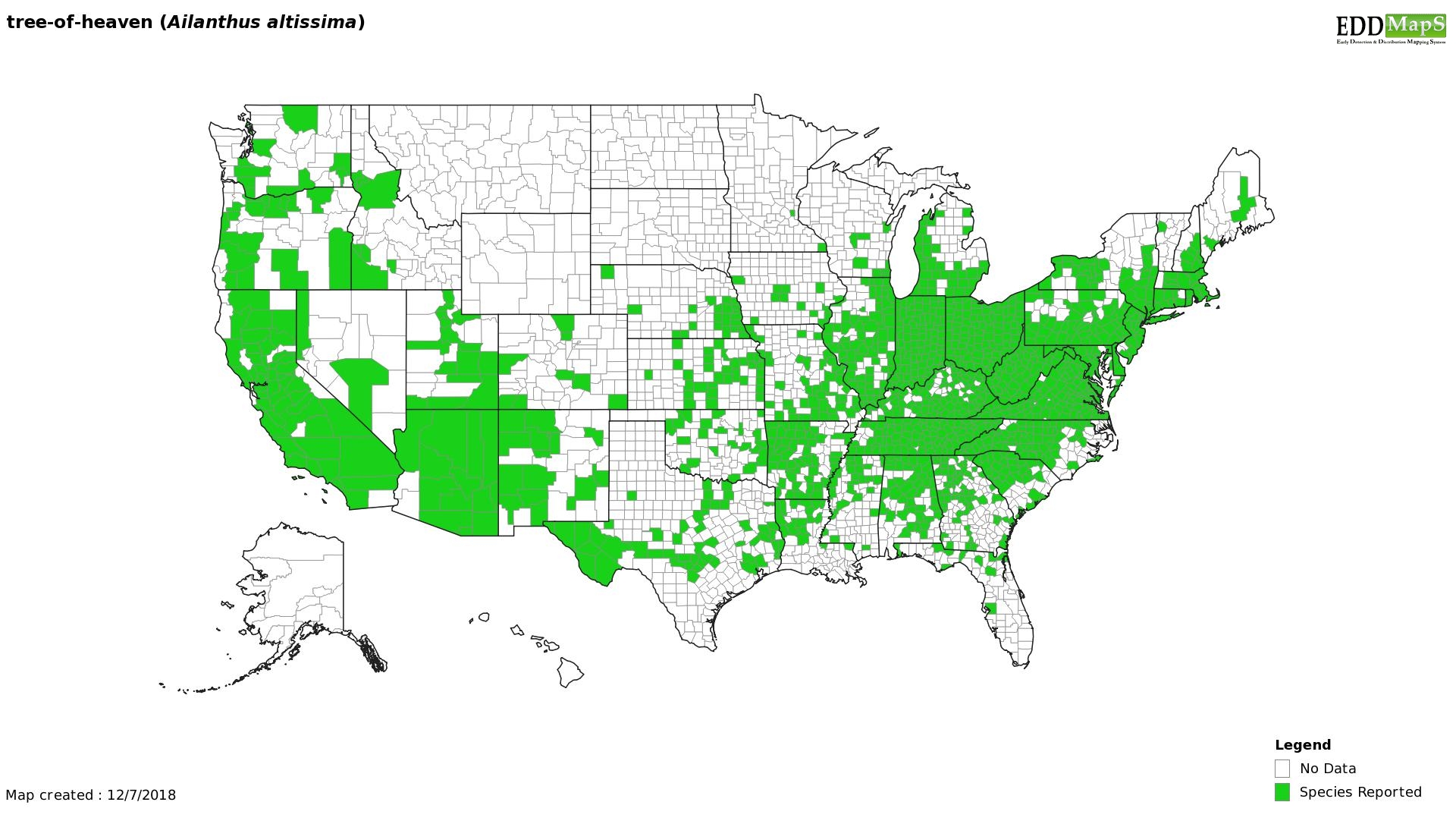 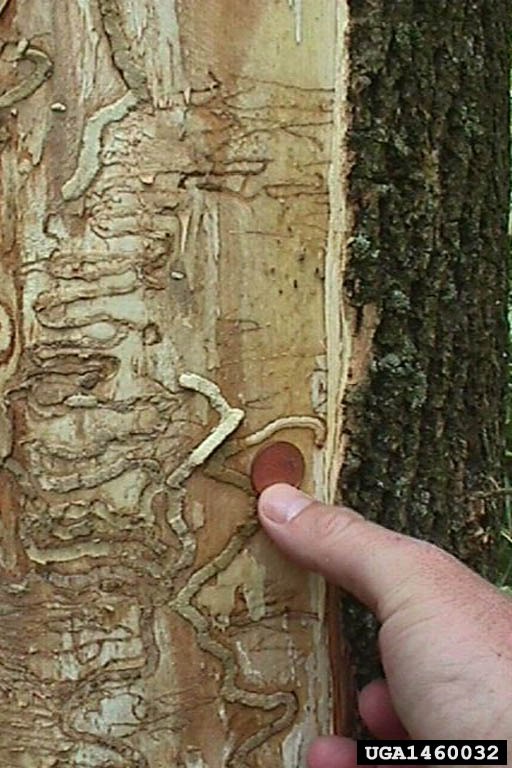 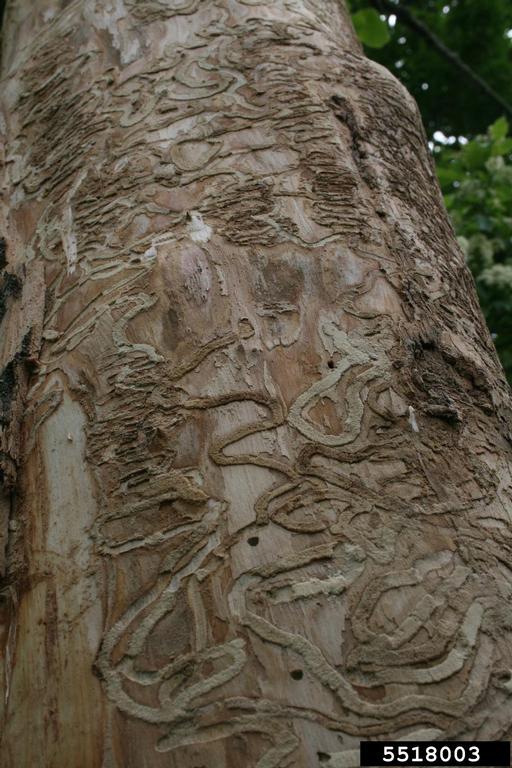 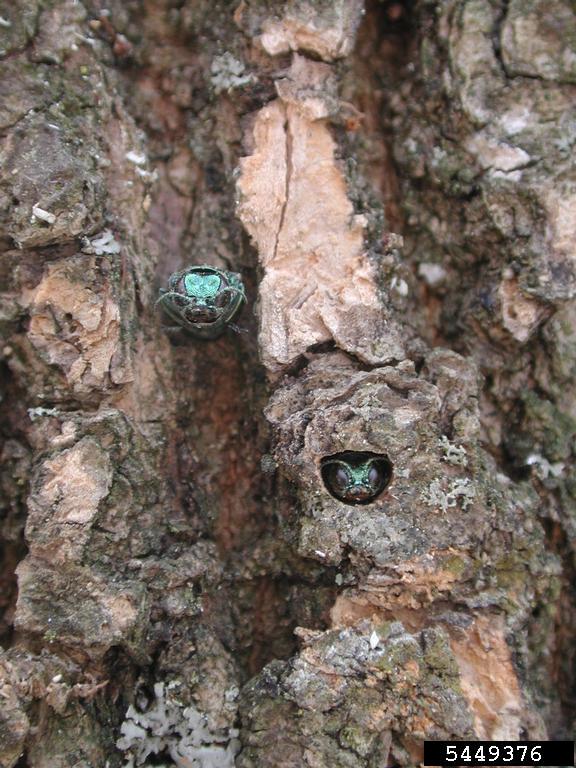 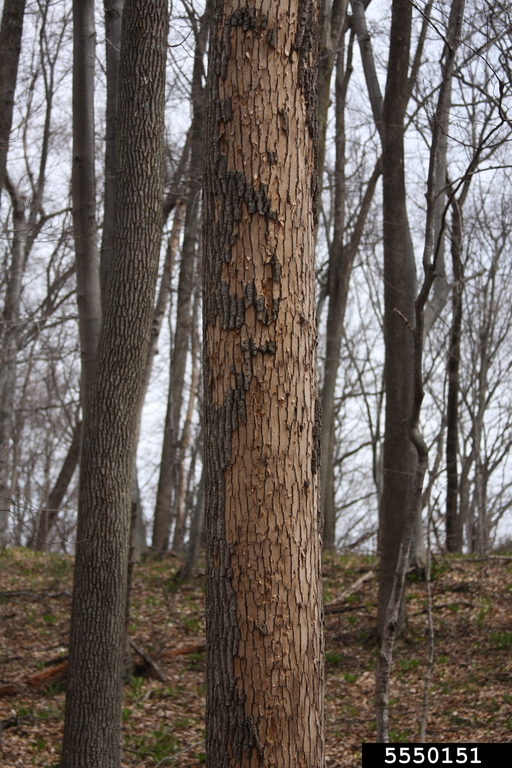 Emerald Ash Borer
James W. Smith, USDA APHIS PPQ, Bugwood.org
Debbie Miller, USDA Forest Service, Bugwood.org
Steven Katovich, USDA Forest Service, Bugwood.org
Troy Kimoto, Canadian Food Inspection Agency, Bugwood.org
Hosts: Ash trees
Damage: creates ‘serpentine’ galleries under the bark destroying the cambium.  Tree death in 1-3 years
Where to look: D-shaped exit holes on the trunk and branches of ash
Frass filled galleries under the bark
Heavy woodpecker damage
Sprouts at base of tree
Don’t move Firewood – Burn it where you buy it
http://www.emeraldashborer.info/
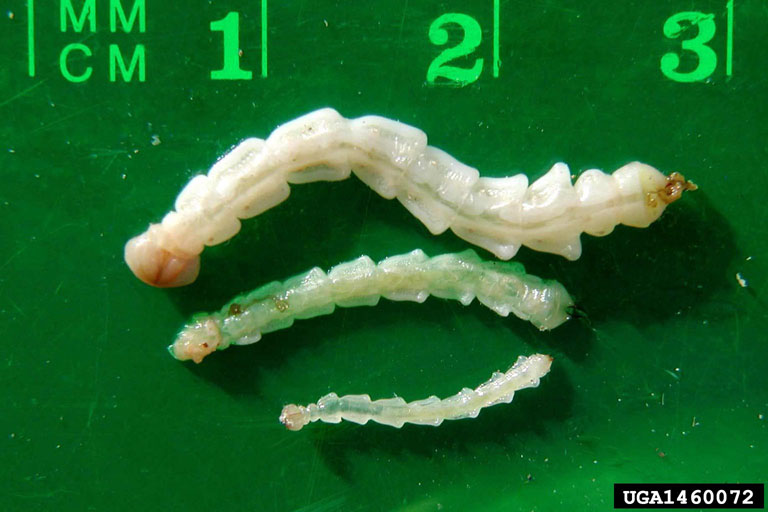 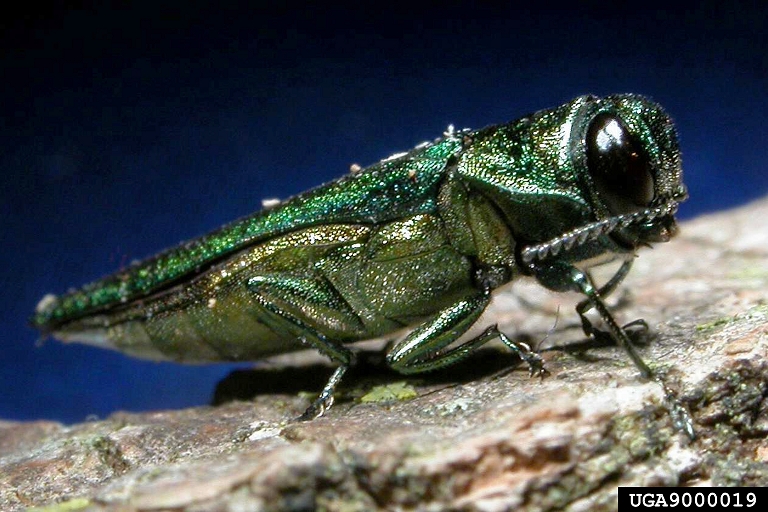 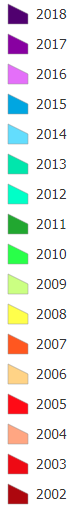 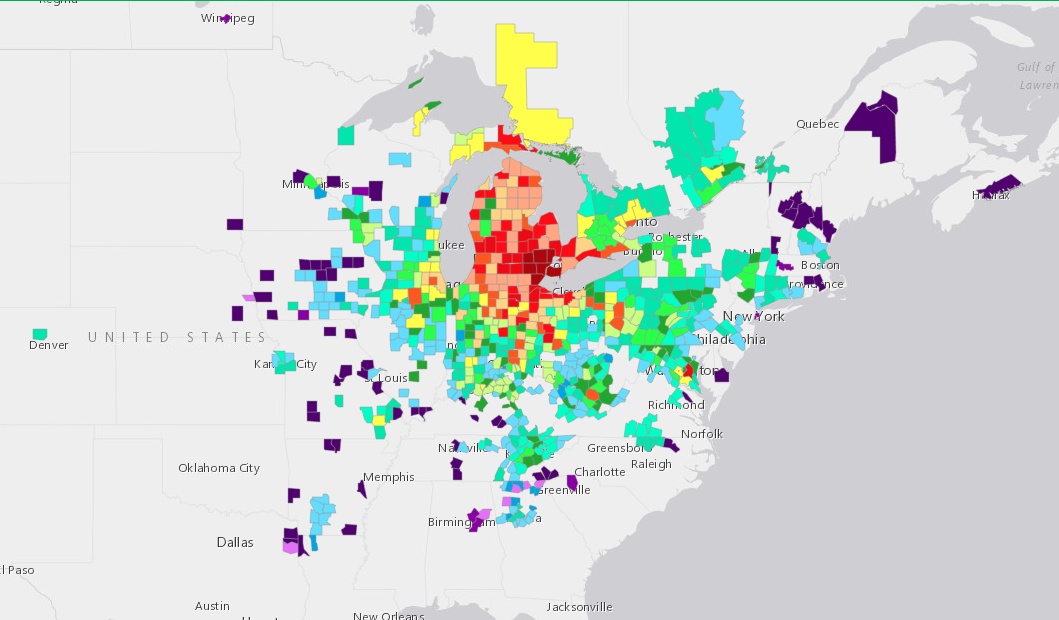 David Cappaert, Bugwood.org
David Cappaert, Bugwood.org
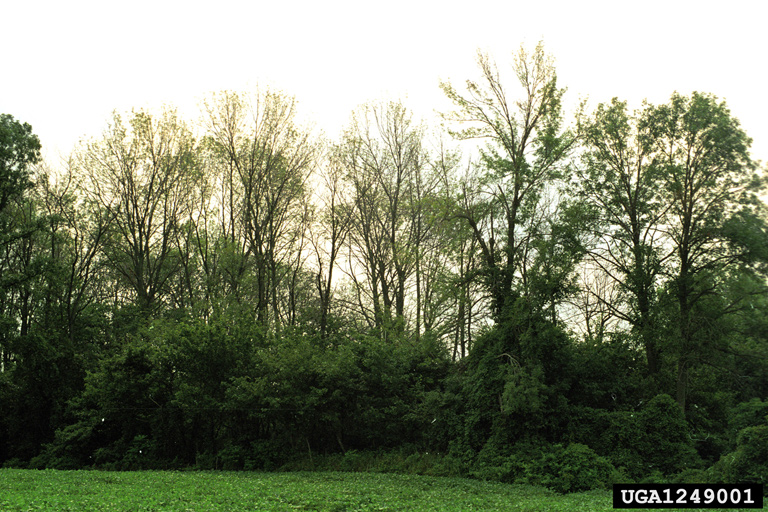 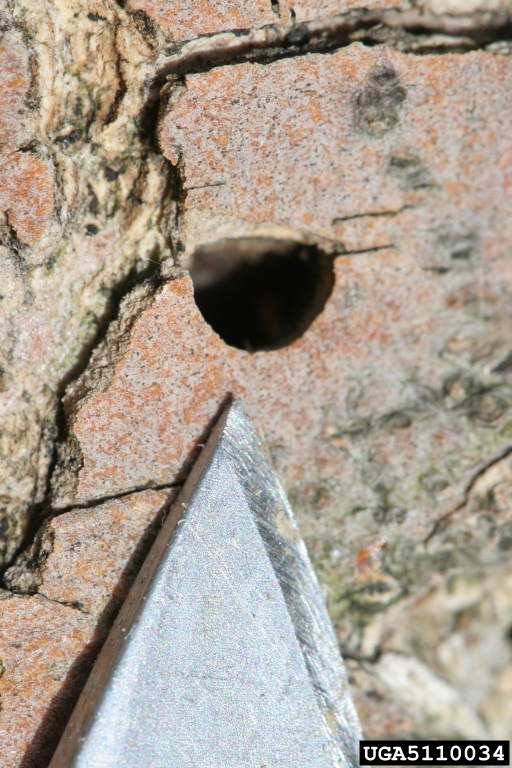 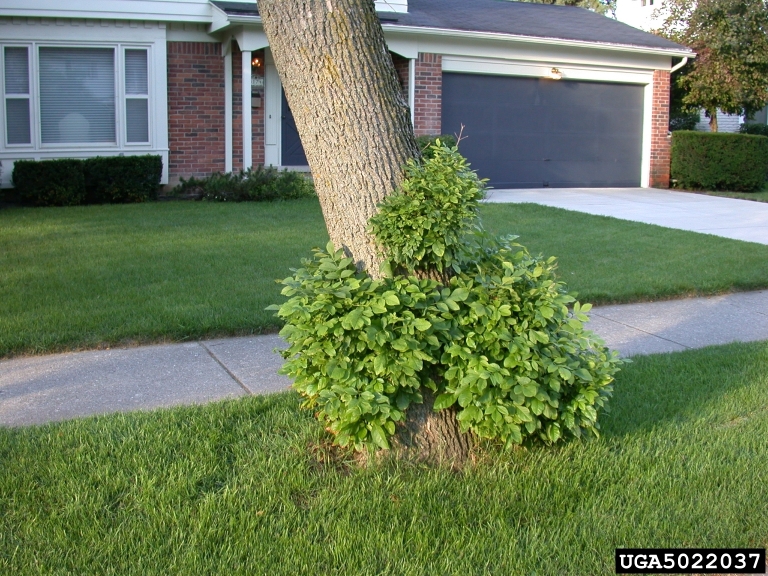 PA DCNR - Forestry , Bugwood.org
David Cappaert, Bugwood.org
Troy Kimoto, Canadian Food Inspection Agency, Bugwood.org
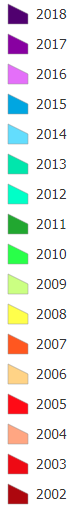 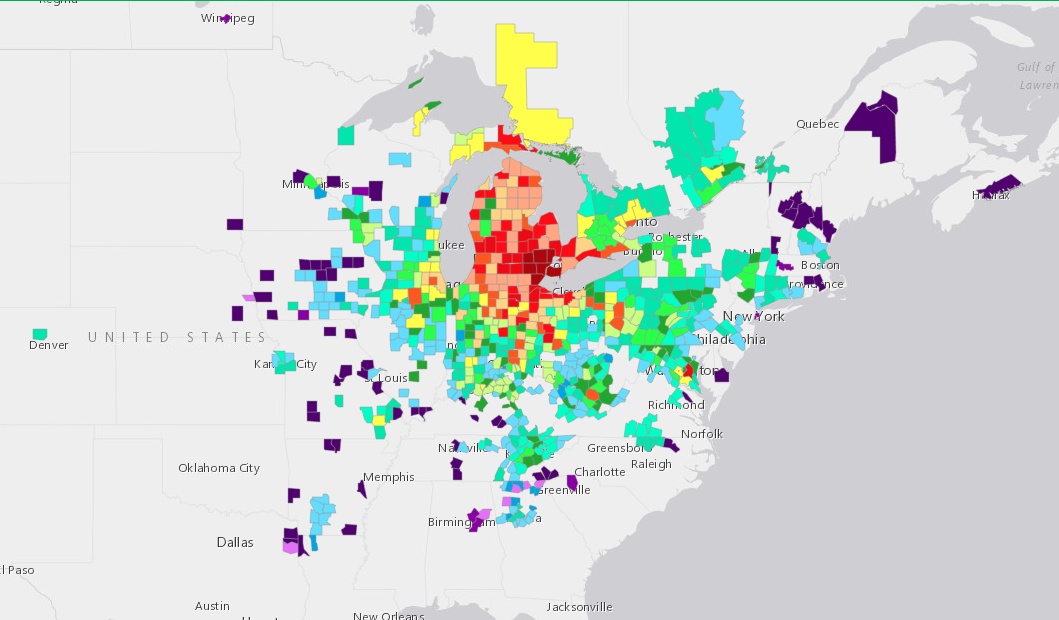 http://www.emeraldashborer.info/
Jim Robbins, Univ. of Ark. CES, Bugwood.org
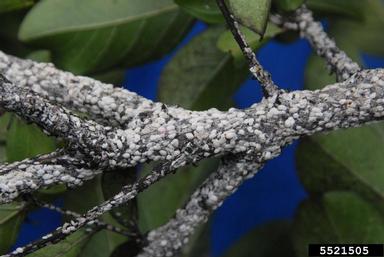 Crapemyrtle Bark Scale
Hosts: crapemyrtles, but also American beautyberry, possibly persimmon and pomegranate, Common Fig, Soybean, Border Privet, Rubus sp. (Blackberries, raspberries, etc.)
Damage: honeydew deposits followed by a disfiguring layer of dark black sooty mold
Where to look: honeydew deposits followed by a disfiguring layer of dark black sooty mold
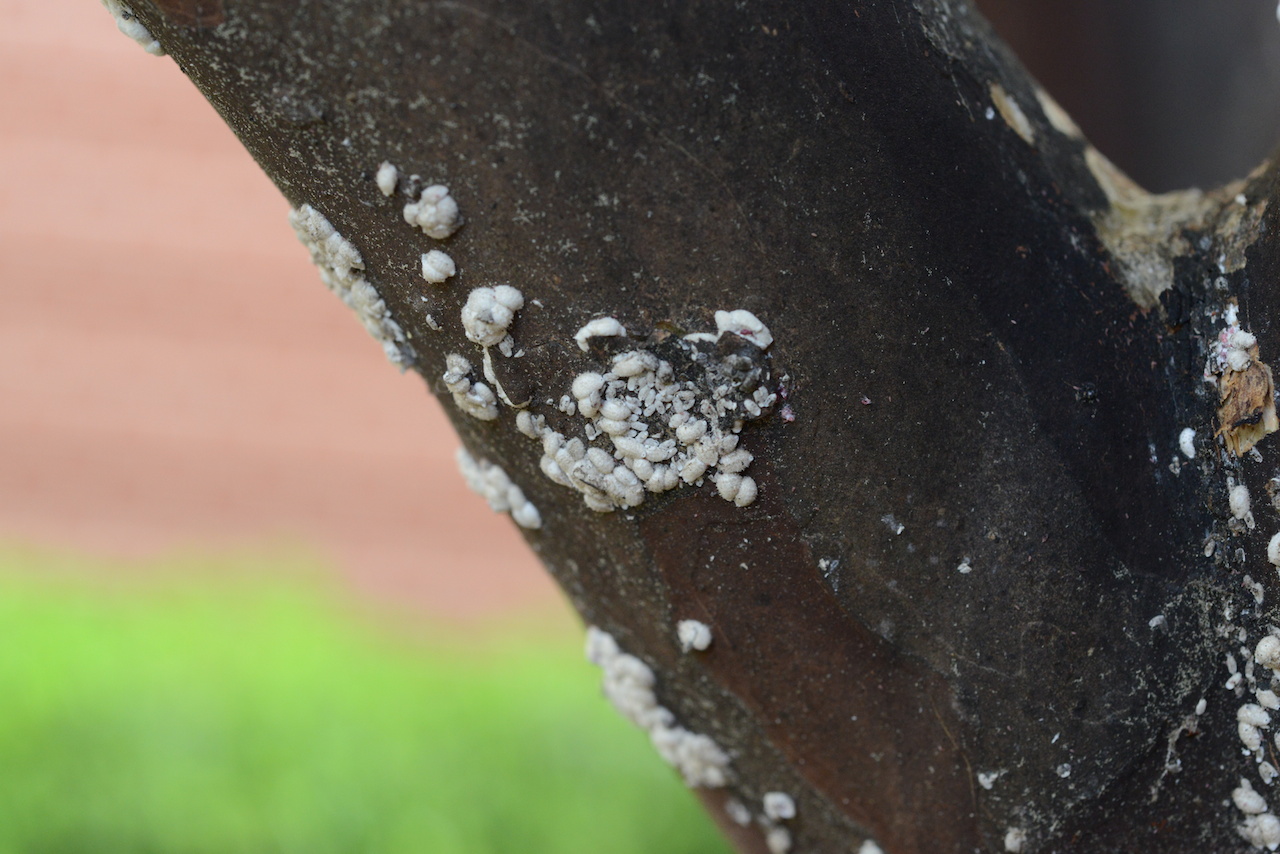 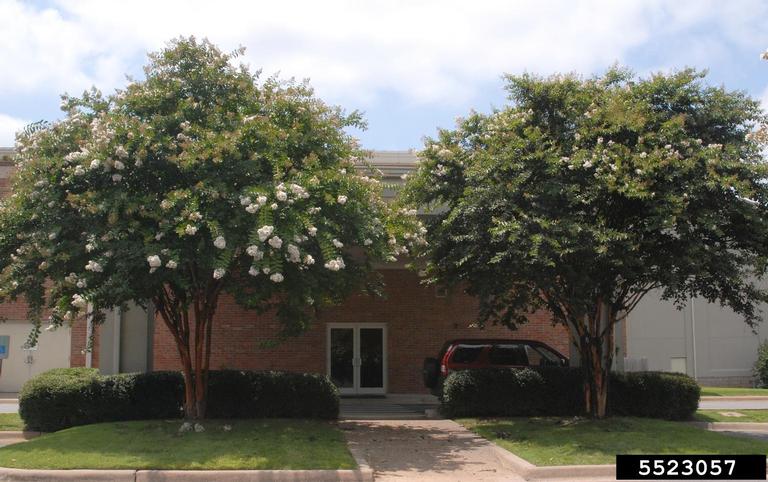 https://www.eddmaps.org/cmbs/
Erfan Vafie, Texas Agrilife
Jim Robbins, Univ. of Ark. CES, Bugwood.org
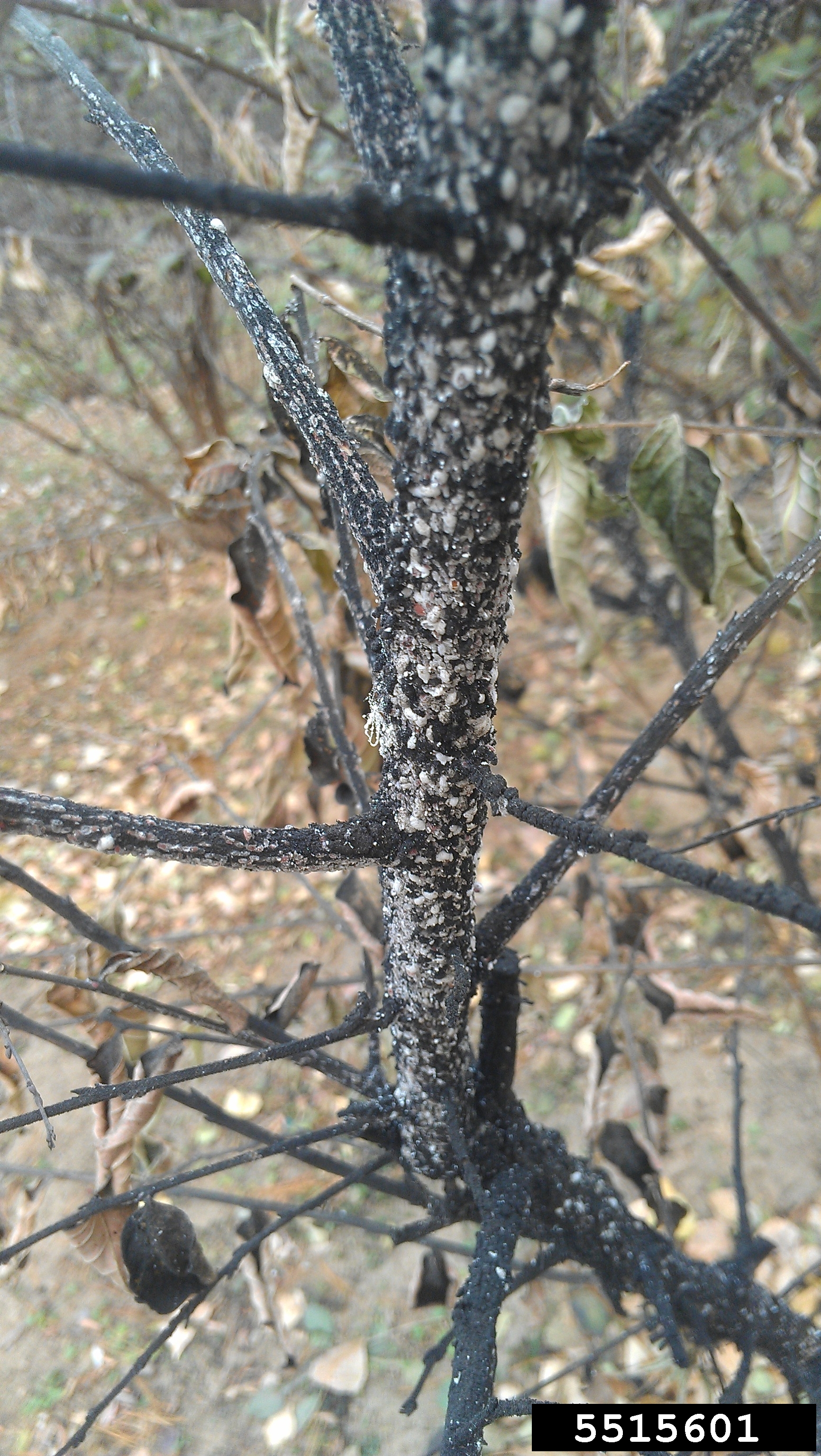 Mengmeng Gu, Texas A&M AgriLife Extension Service, Bugwood.org
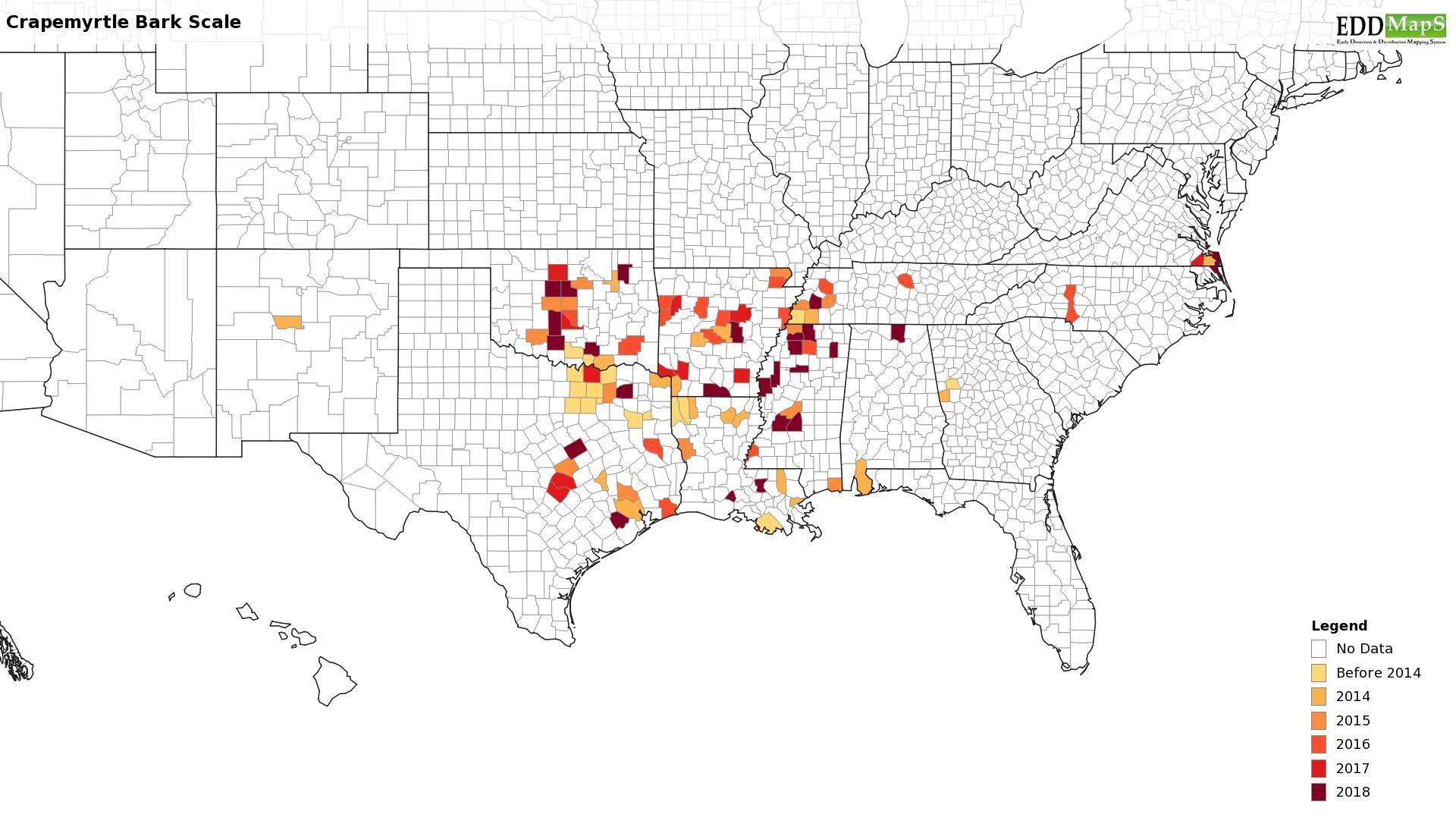 http://stopcmbs.com/
https://www.eddmaps.org/cmbs/
Tawny Crazy Ant
Danny McDonald, sam houston state university, Bugwood.org
Tawny Crazy Ant
Damage: Nuisance – and can colonizes electrical boxes
Where to look: Under any material left on the ground, anywhere with new installation of turf & landscape
https://www.eddmaps.org/tca/
Fudd Graham, Auburn University, Bugwood.org
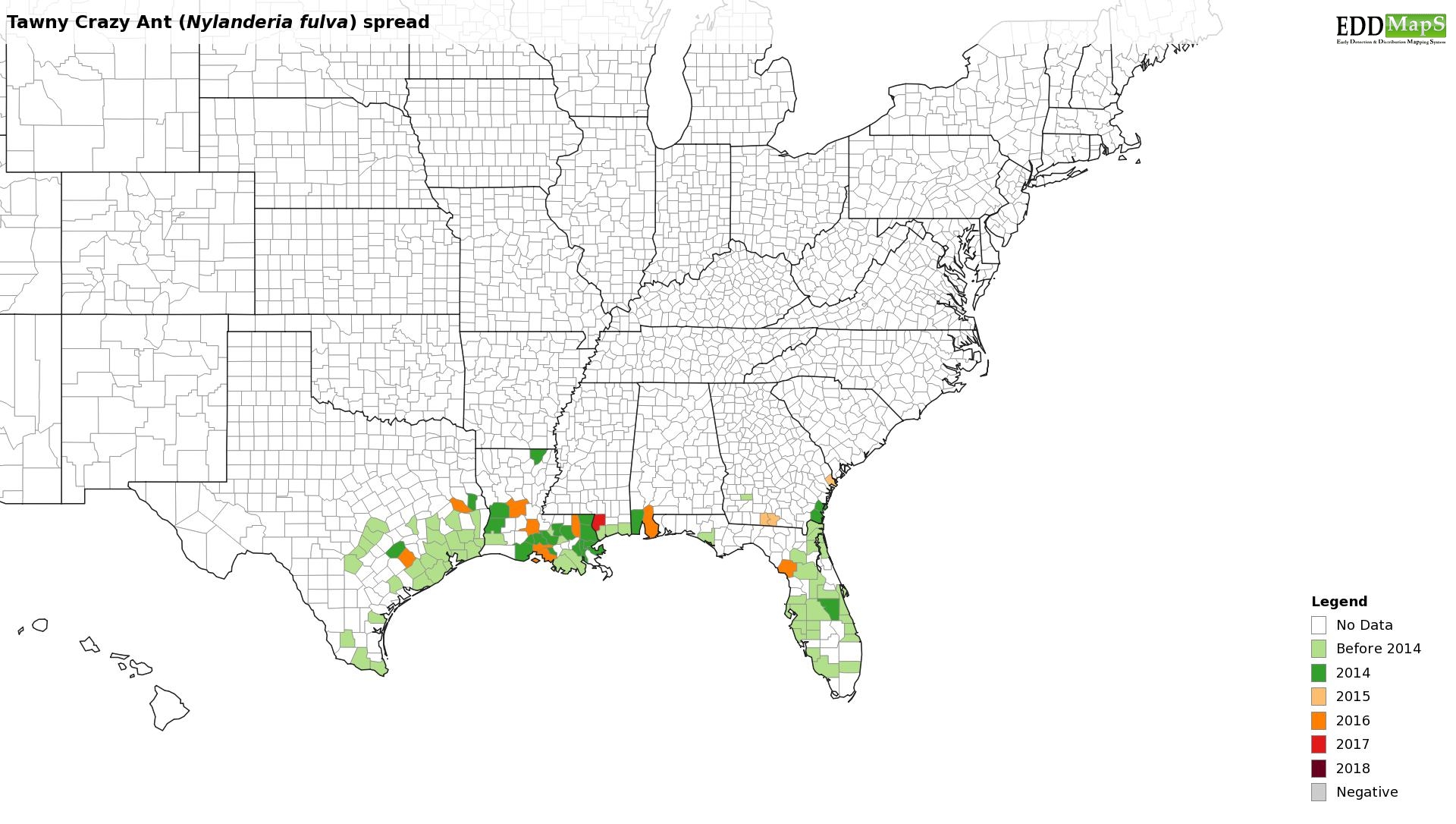 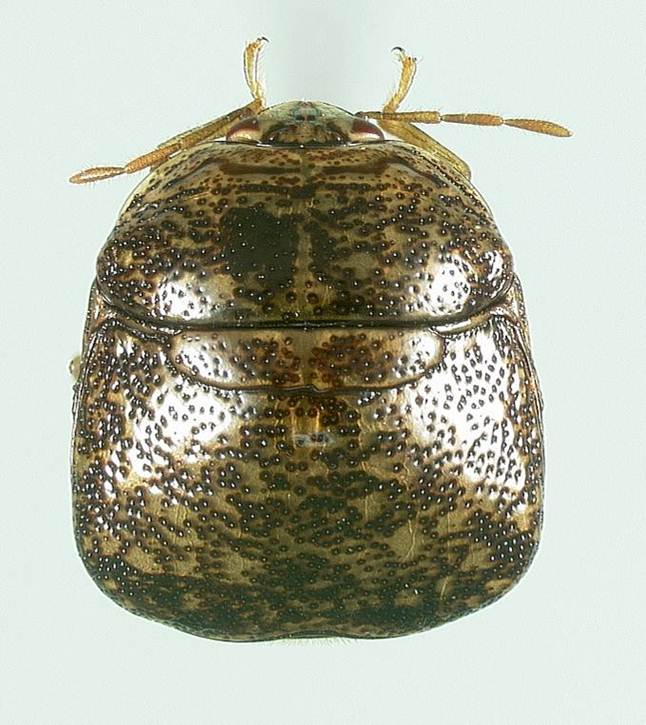 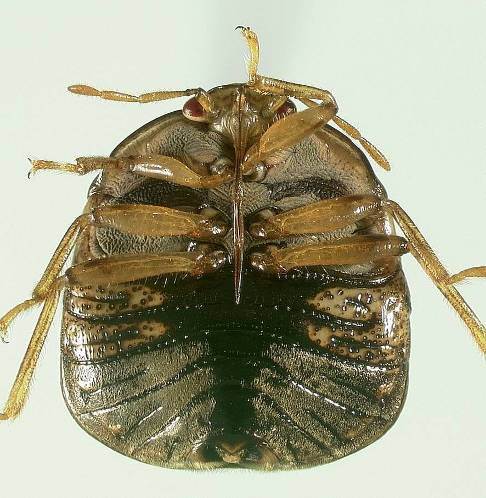 Kudzu Bug
Hosts: Soybean and other legumes including Kudzu – also a nuisance
Damage: up to 47% yield losses in soybean
Plenty of aggravated homeowners
Where to look: Where soybean is grown
At homes near kudzu infestations or soybean fields around harvest or heavy frost
Joe Eger, Dow Agroscience
Joe Eger, Dow Agroscience
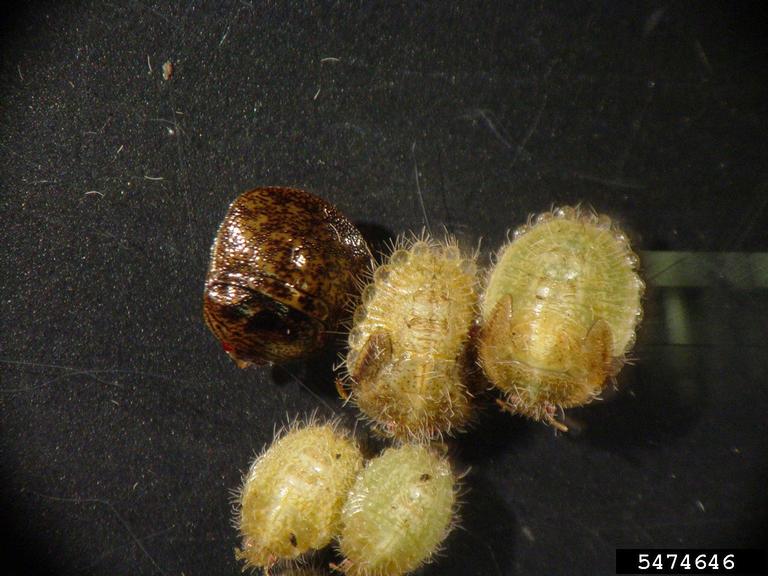 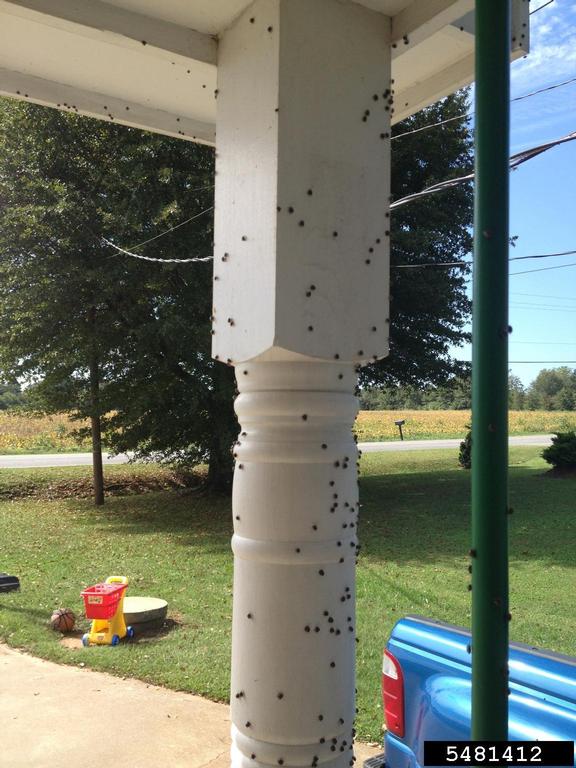 https://www.kudzubug.org
Michasia Dowdy, University of Georgia, Bugwood.org
Matthew Gibson, Bugwood.org
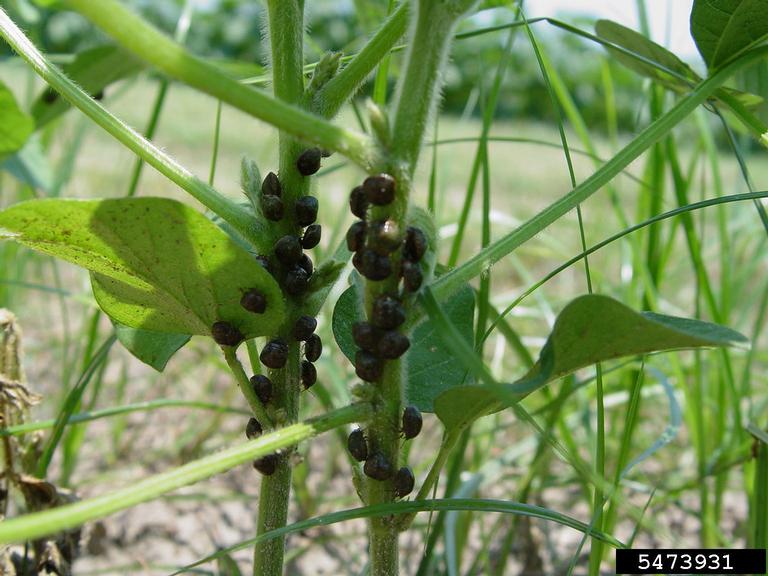 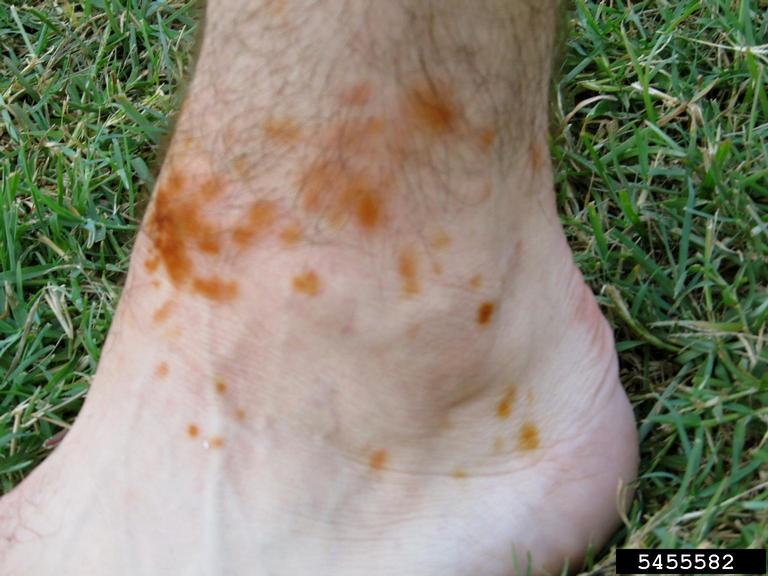 Michasia Dowdy, University of Georgia, Bugwood.org
Michael Toews, University of Georgia, Bugwood.org
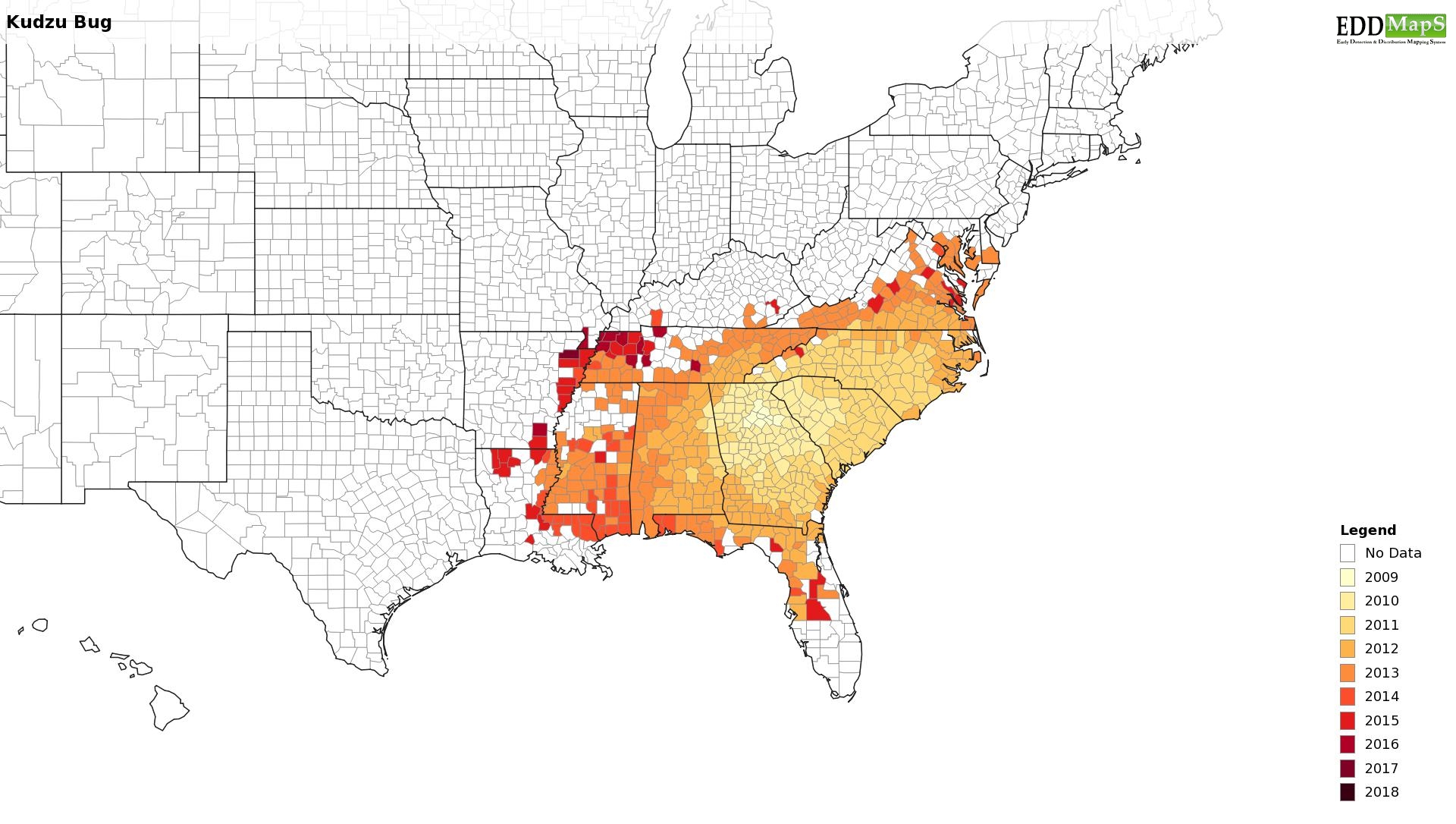 https://www.kudzubug.org
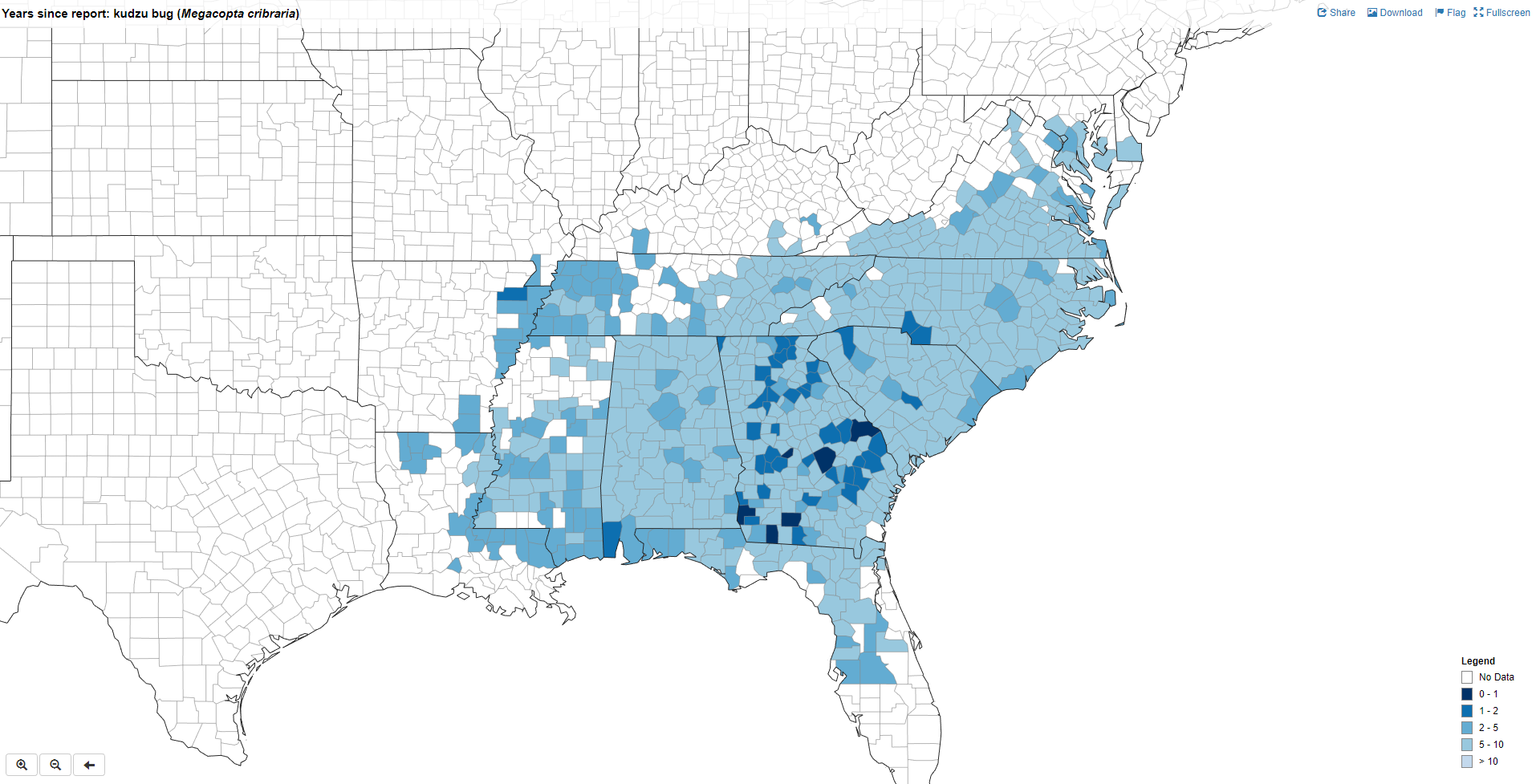 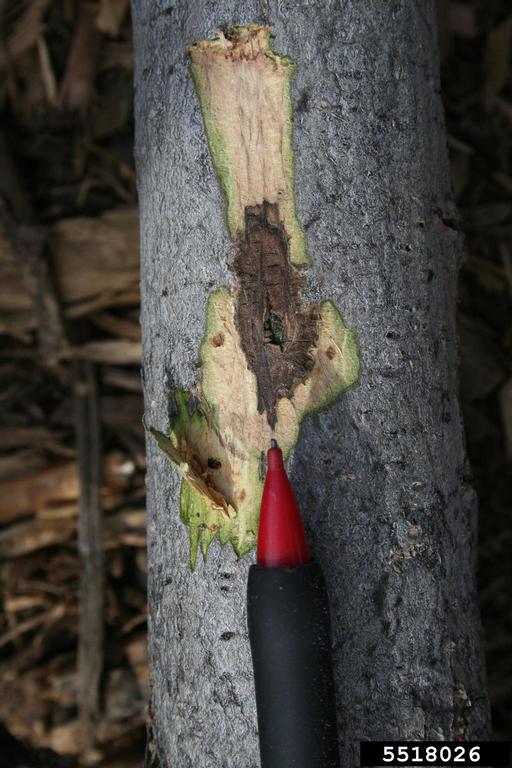 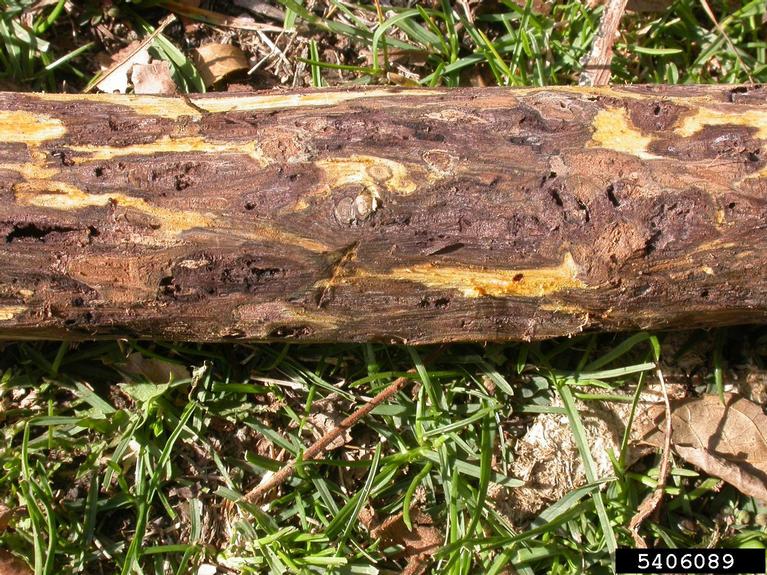 Thousand Cankers Disease
Hosts: primarily black walnut but other Juglans species can be susceptible.
Damage: Fungal spores introduced into the tree by adult beetles during gallery construction. Subsequent canker development in the inner bark disrupts the flow of nutrients 
Can be infected with TCD for many years before showing symptoms, but once branch dieback appears the tree rapidly declines and dies within a few years. The first symptom to appear is flagging leaves followed by thinning of the canopy. Eventually the whole tree dies as thousands of cankers girdle branches and the trunk

Where to look: look for symptoms and follow up by inspection of trunk and branches
Troy Kimoto, Canadian Food Inspection Agency, Bugwood.org
Ned Tisserat, Colorado State University, Bugwood.org
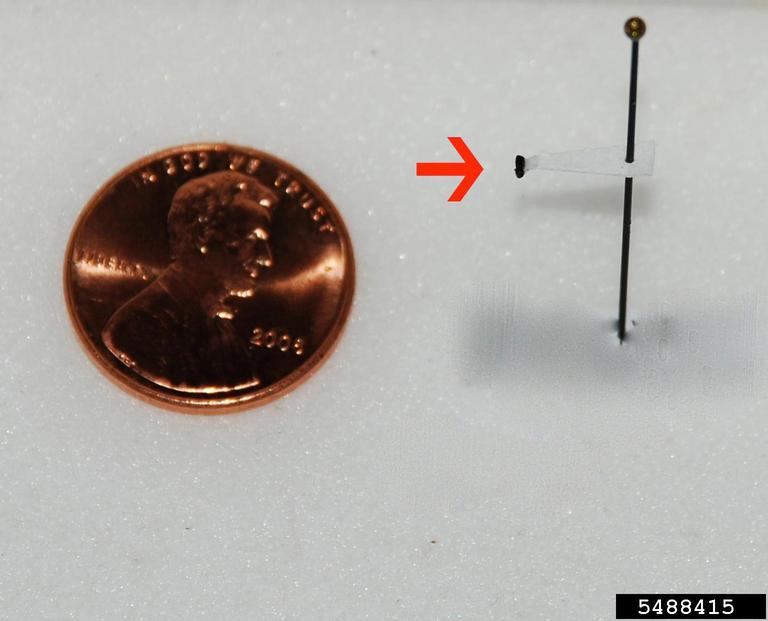 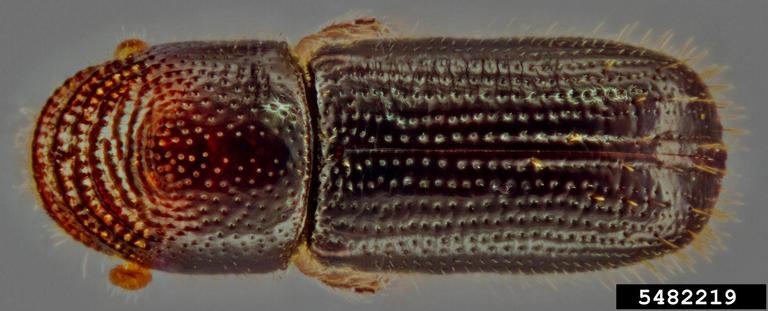 Steven Valley, Oregon Department of Agriculture, Bugwood.org
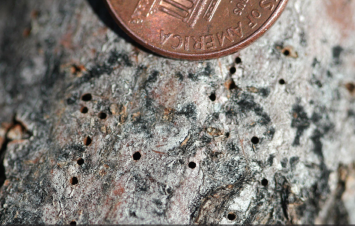 Eric R. Day, Virginia Polytechnic Institute and State University, Bugwood.org
http://www.thousandcankers.com/
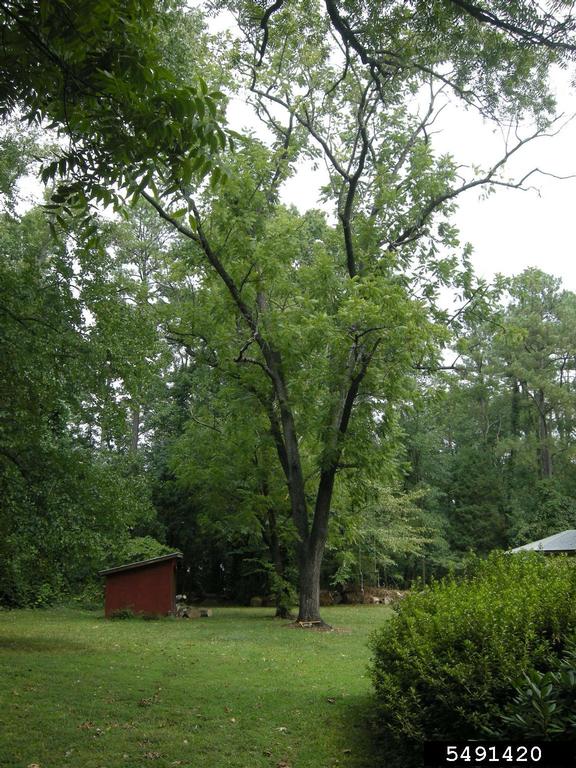 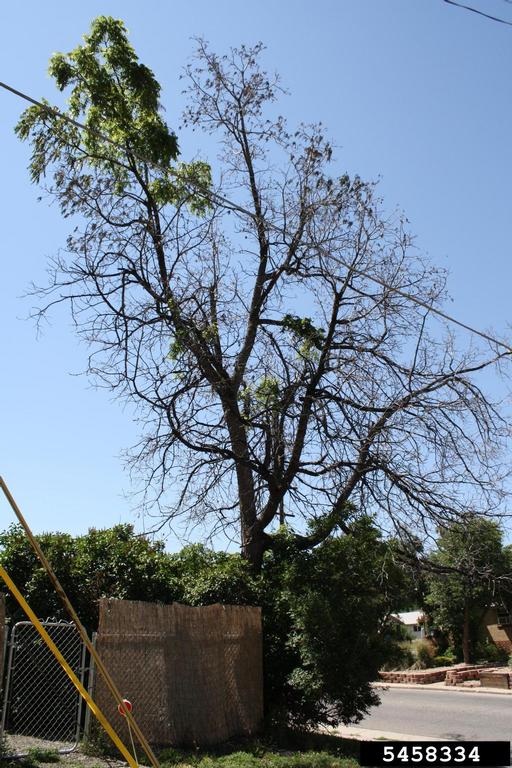 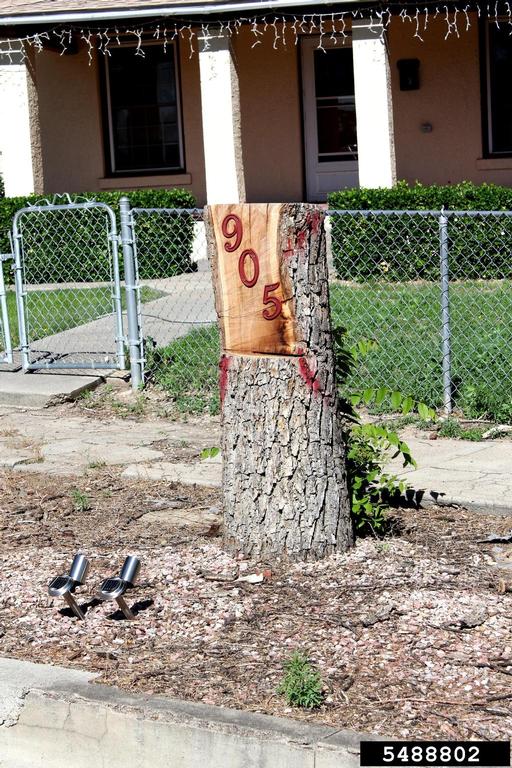 Whitney Cranshaw, Colorado State University, Bugwood.org
Mary Ann Hansen, Virginia Polytechnic Institute and State University, Bugwood.org
Karen Snover-Clift, Cornell University, Bugwood.org
Karen Snover-Clift, Cornell University, Bugwood.org
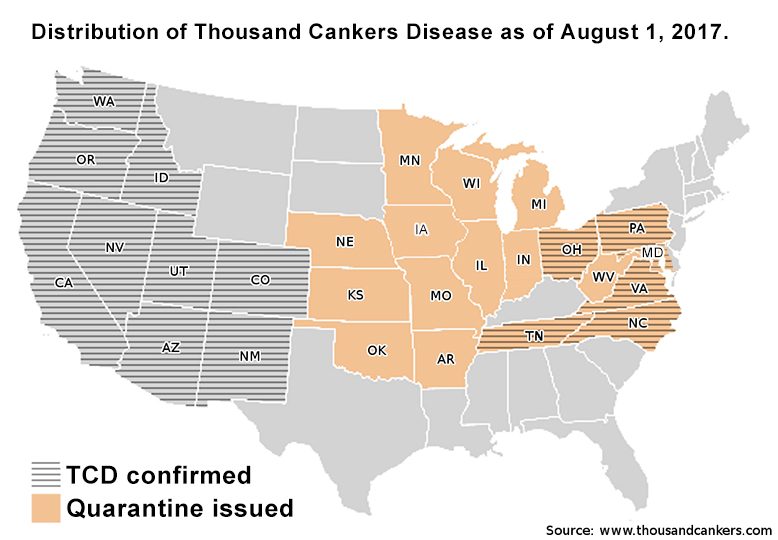 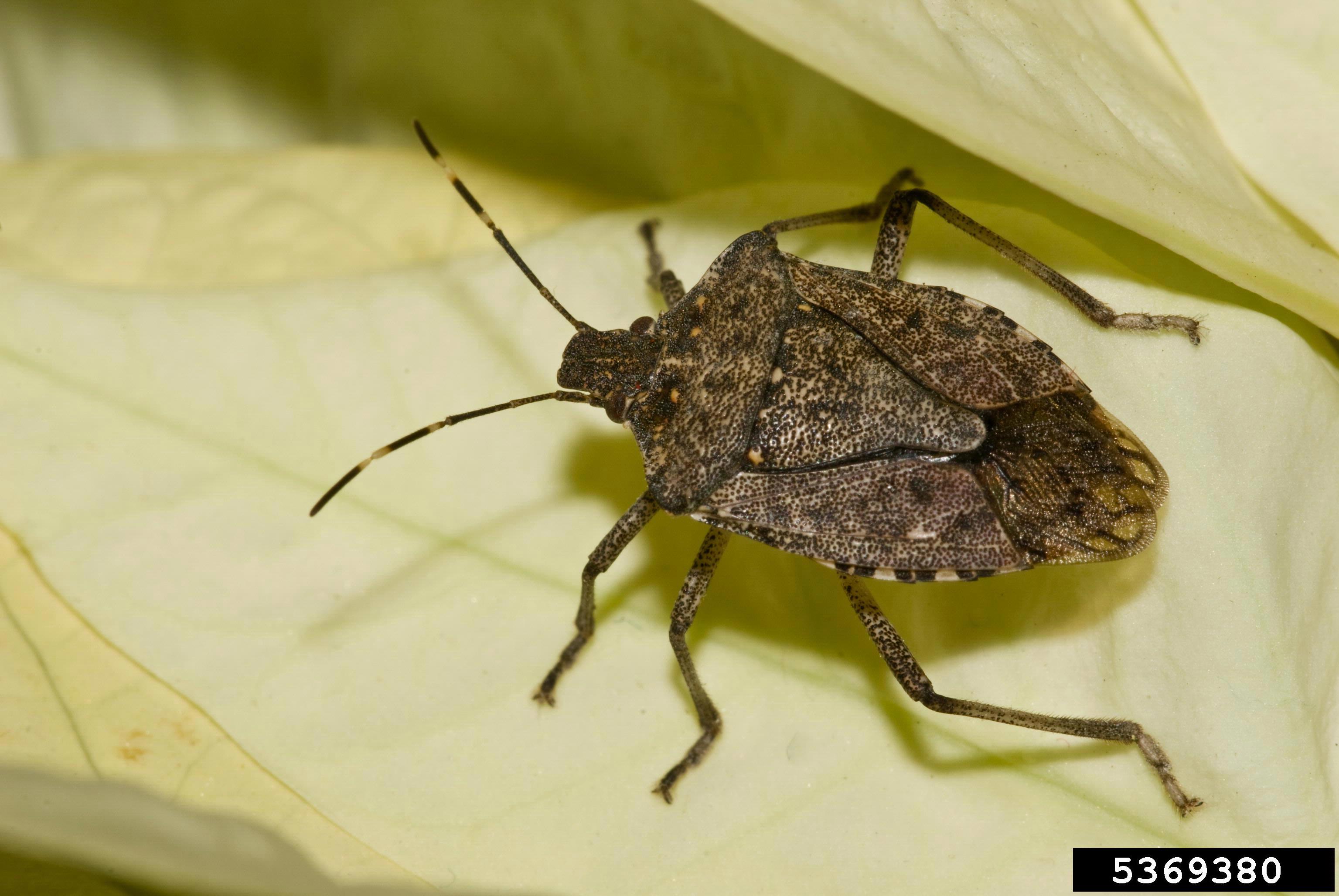 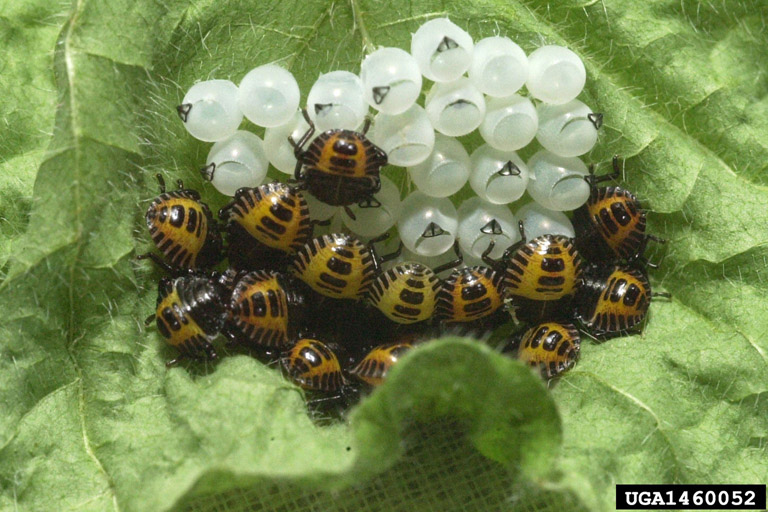 Brown Marmorated Stink Bug
Hosts:  orchard crops, including apple and peach, row crops such as corn, soybeans, cotton, and vegetable crops including sweet corn, pepper, eggplant, and tomato – plus home invasion
Damage: Feeding injury, Fruit deformation / scars, entry for pathogens
Plenty of aggravated homeowners
Where to look: Wherever the crops are grown – see https://www.stopbmsb.org/managing-bmsb/management-by-crop/ for crop specific guidelines.
Susan Ellis, Bugwood.org
David R. Lance, USDA APHIS PPQ, Bugwood.org
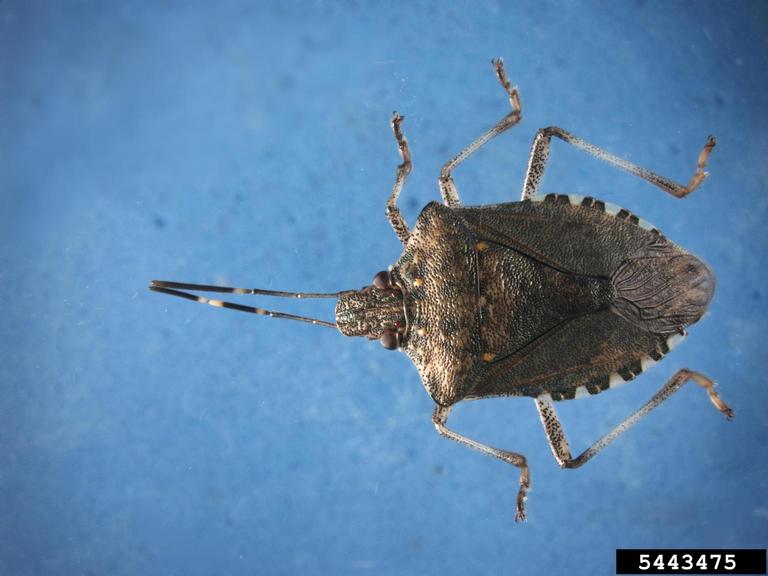 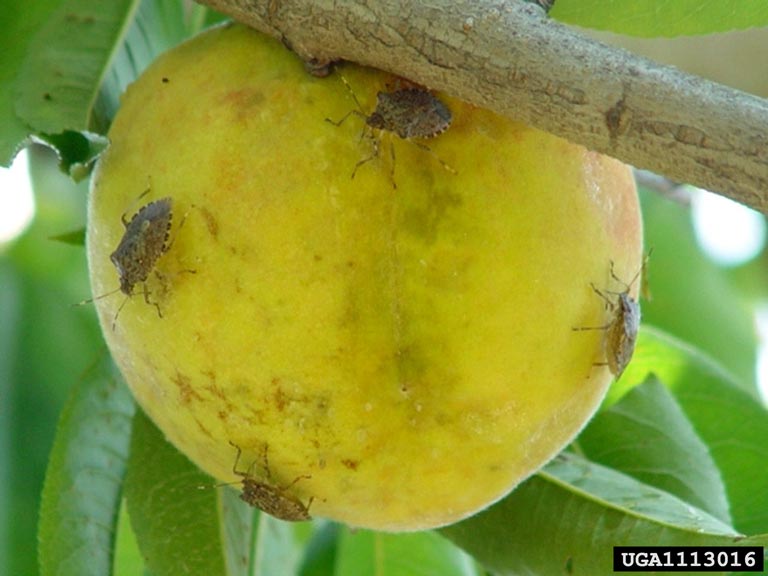 Gary Bernon, USDA APHIS, Bugwood.org
Susan Ellis, Bugwood.org
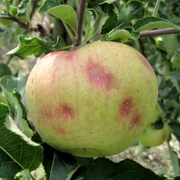 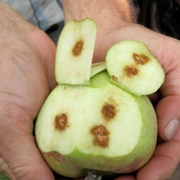 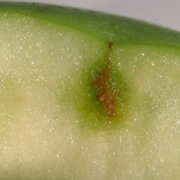 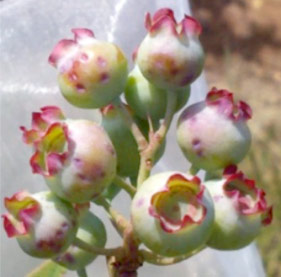 https://www.stopbmsb.org/
https://www.eddmaps.org/bmsb/
C. Rodriguez-Saona & D. Pfeiffer.
Tracy Leskey and Torri Hancock.
Tracy Leskey and Torri Hancock.
Tracy Leskey and Torri Hancock.
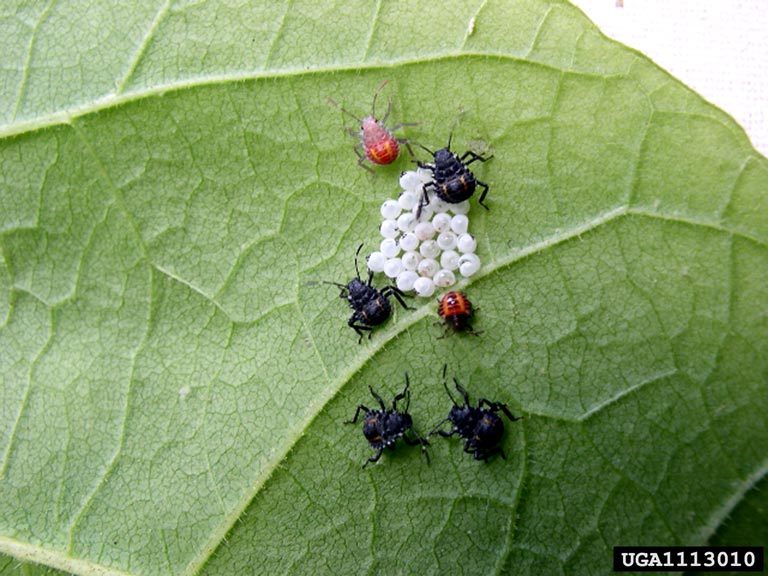 Gary Bernon, USDA APHIS, Bugwood.org
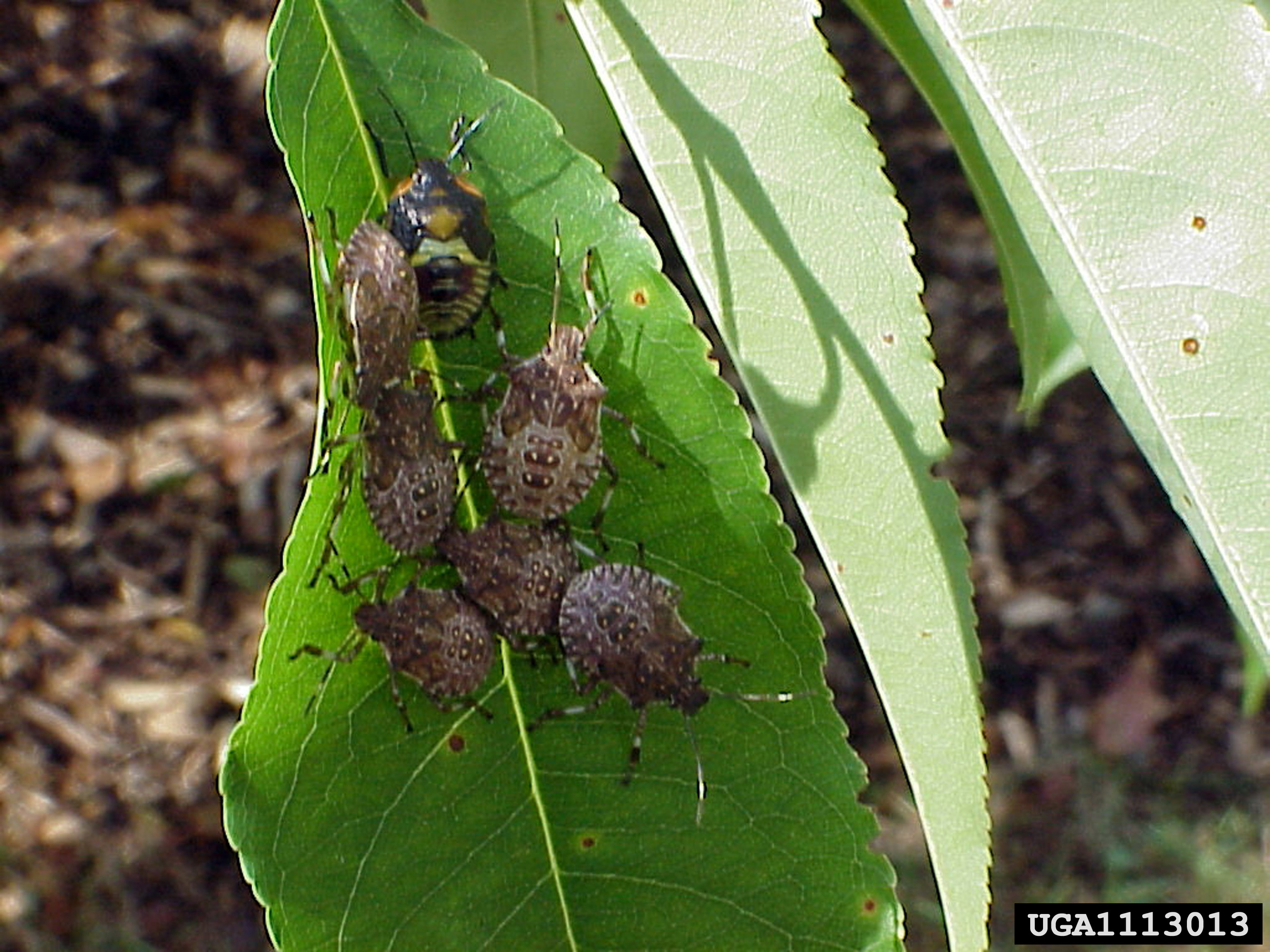 Gary Bernon, USDA APHIS, Bugwood.org
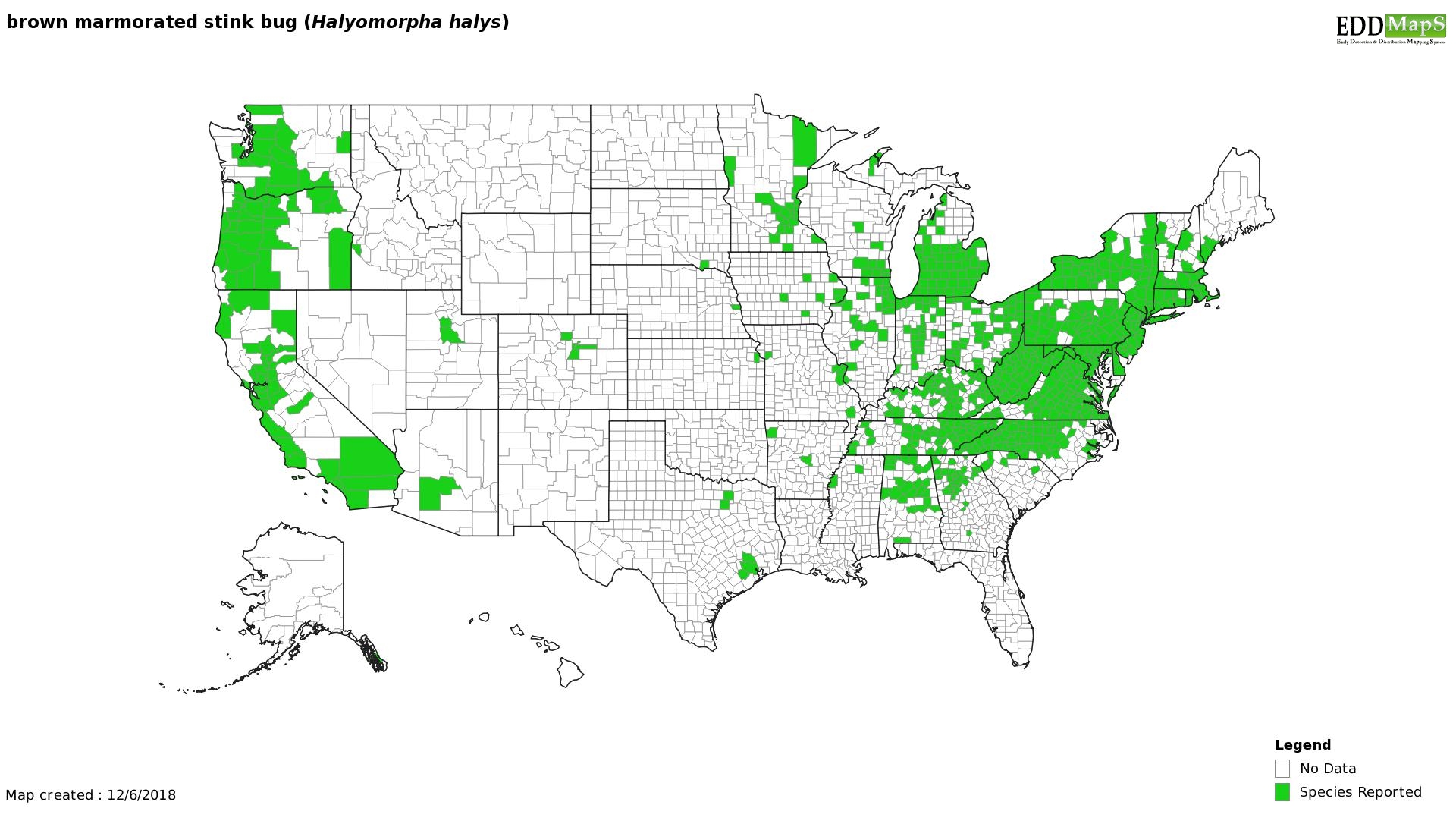 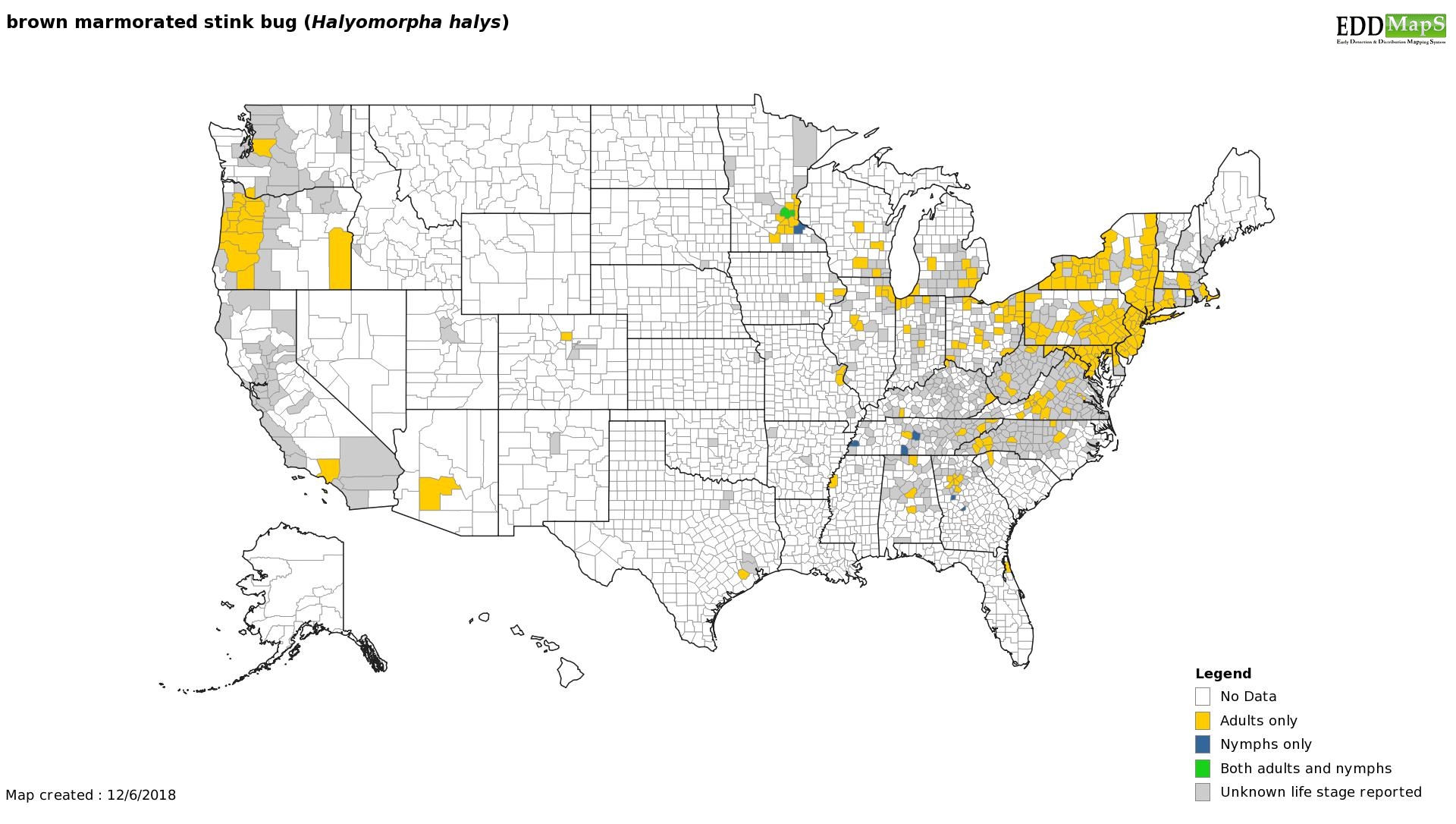 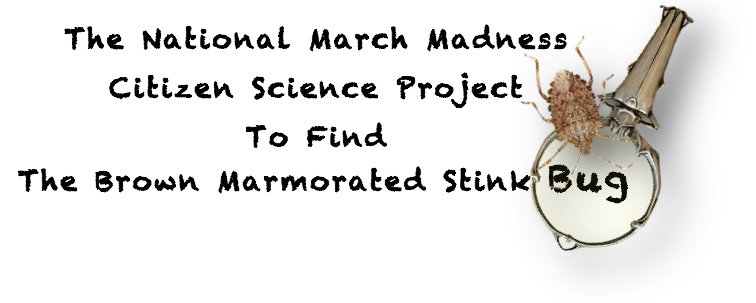 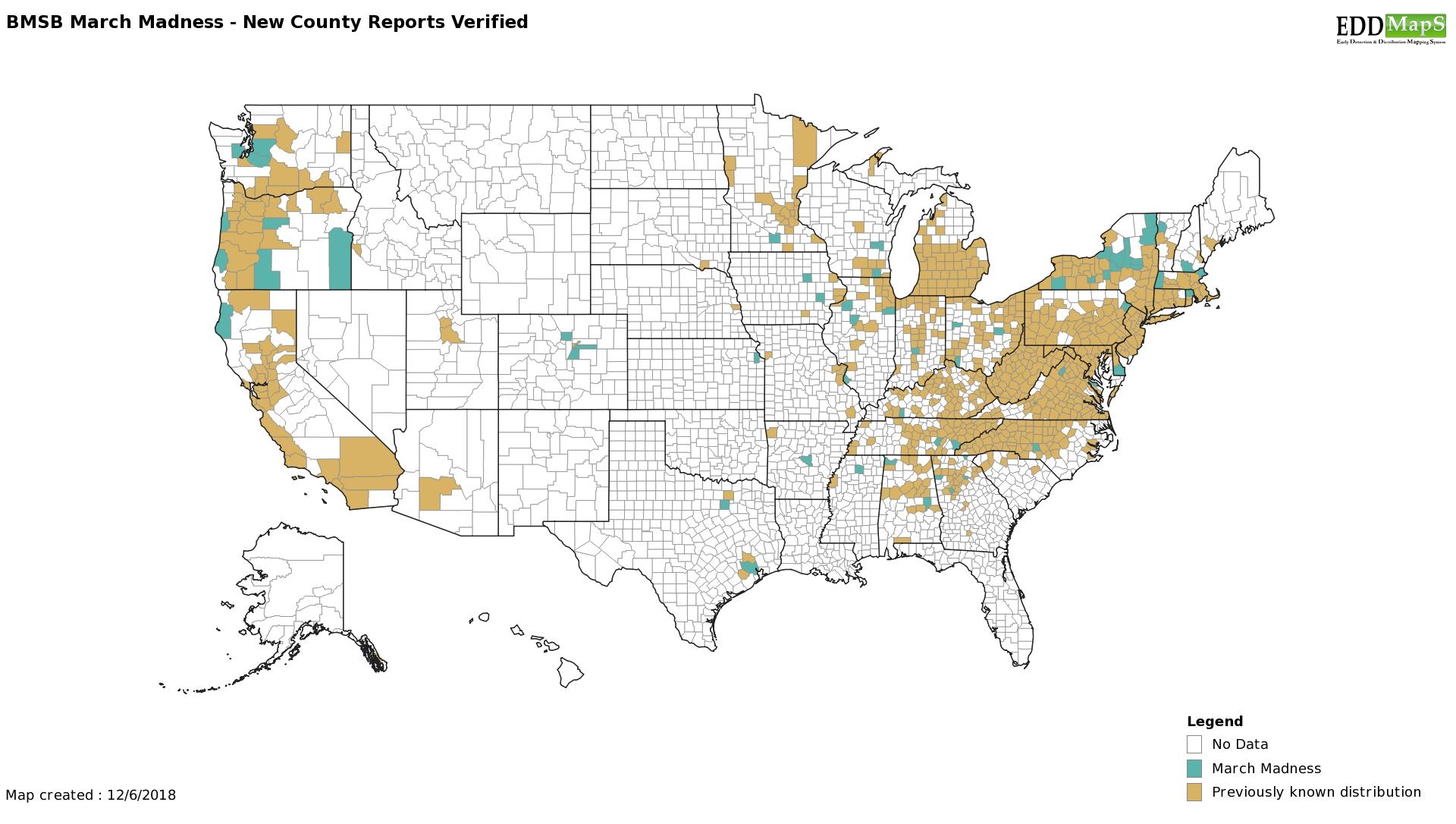 Outreach Resources
Bugwood Images
Bugwood Presents
Tools to fight them
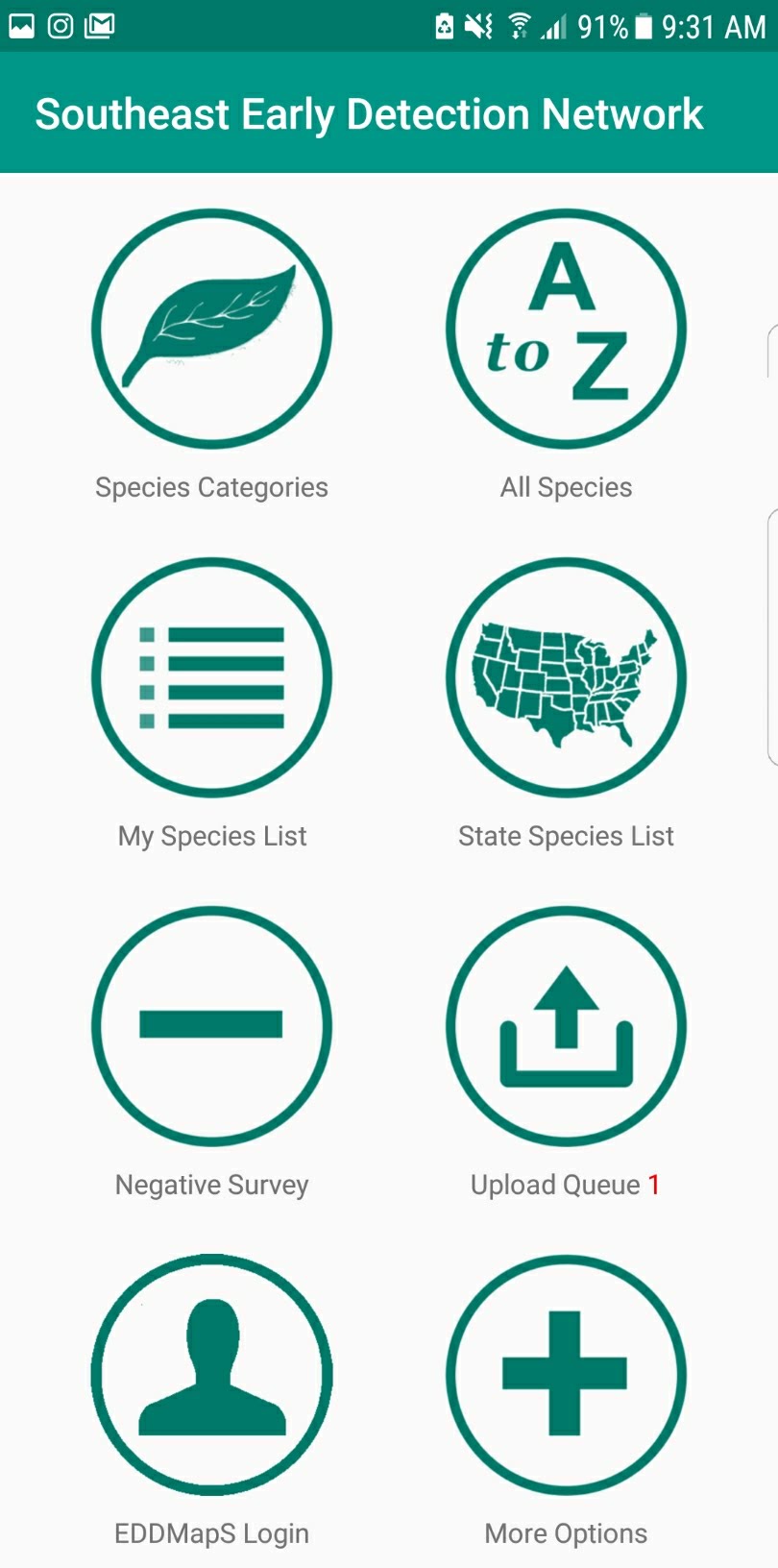 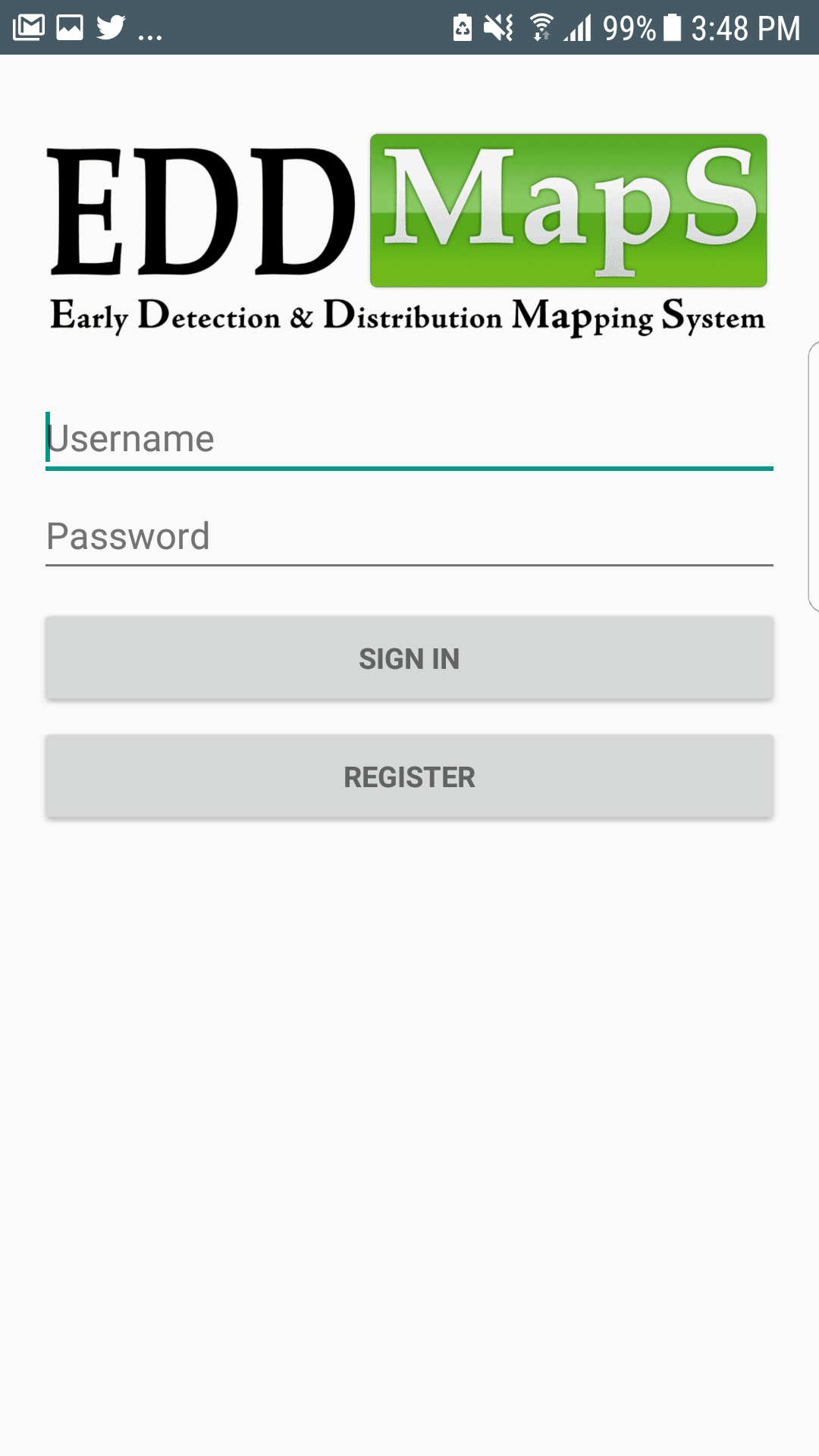 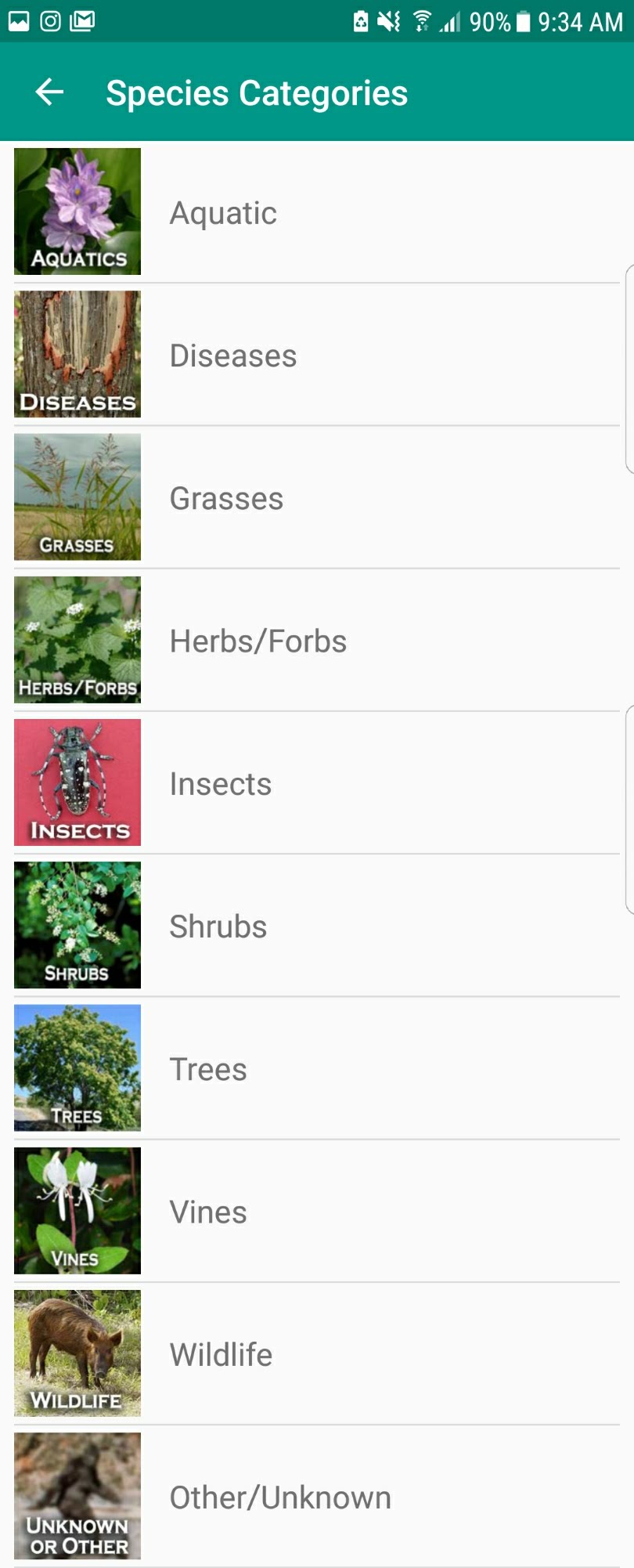 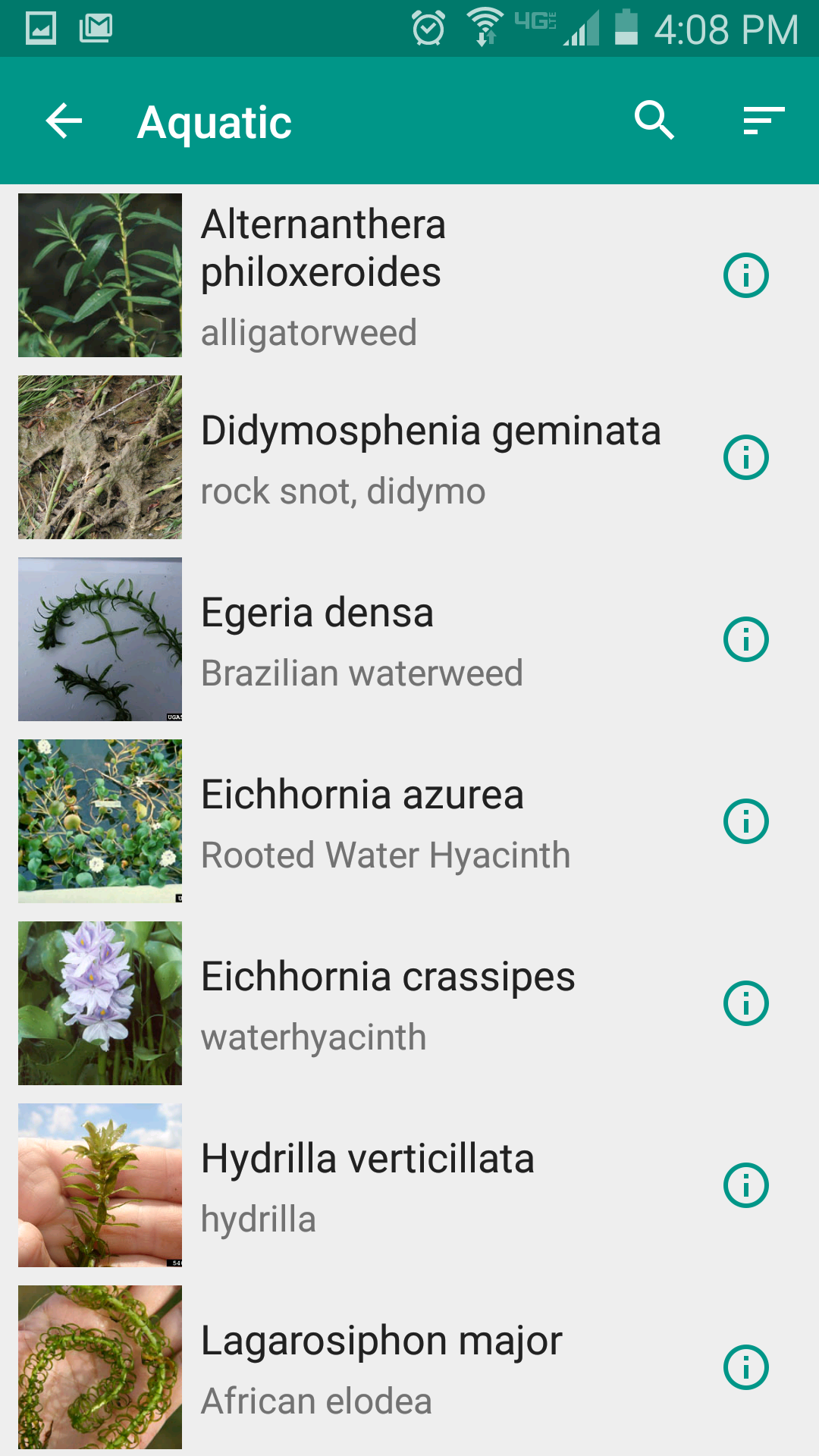 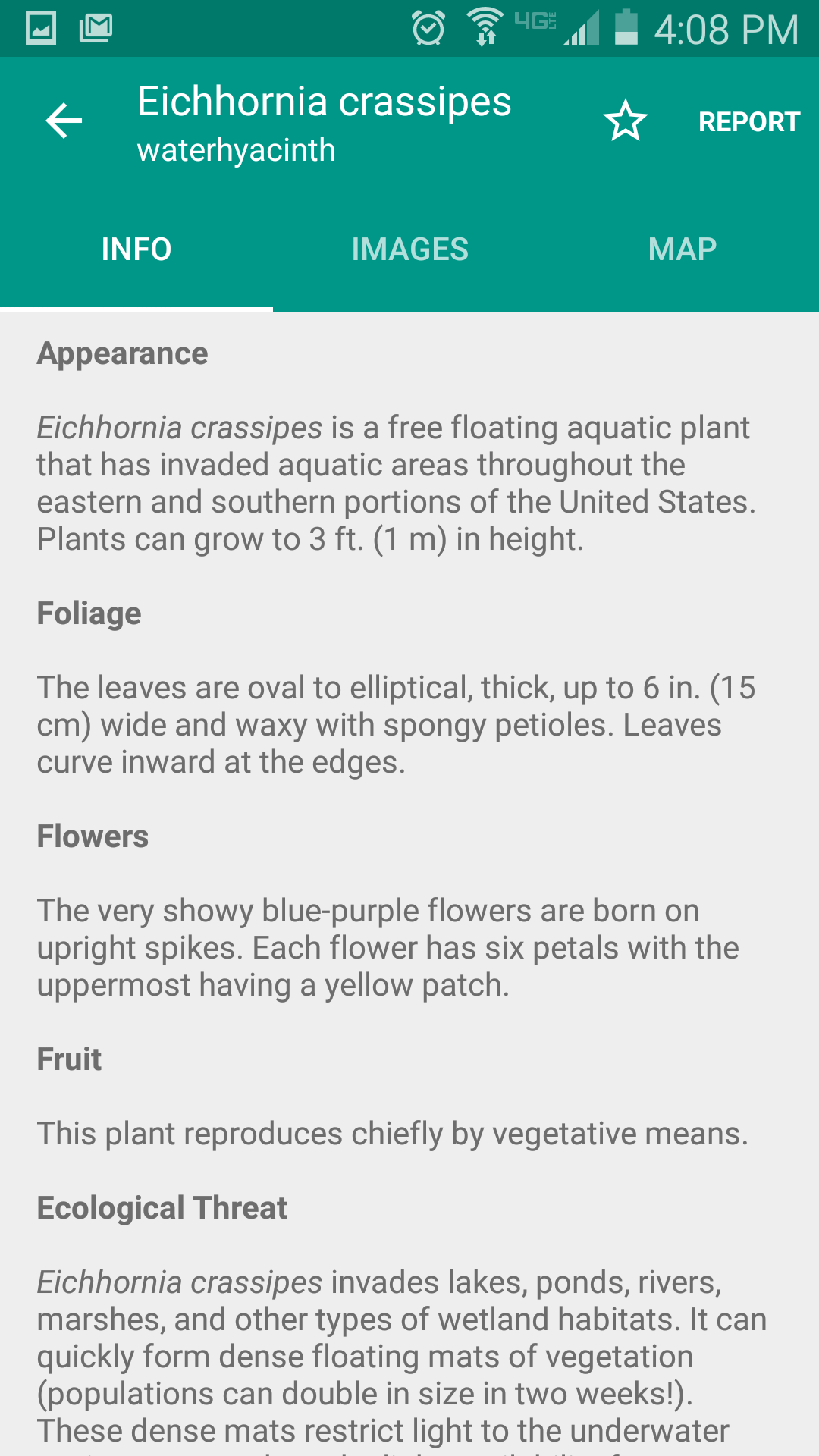 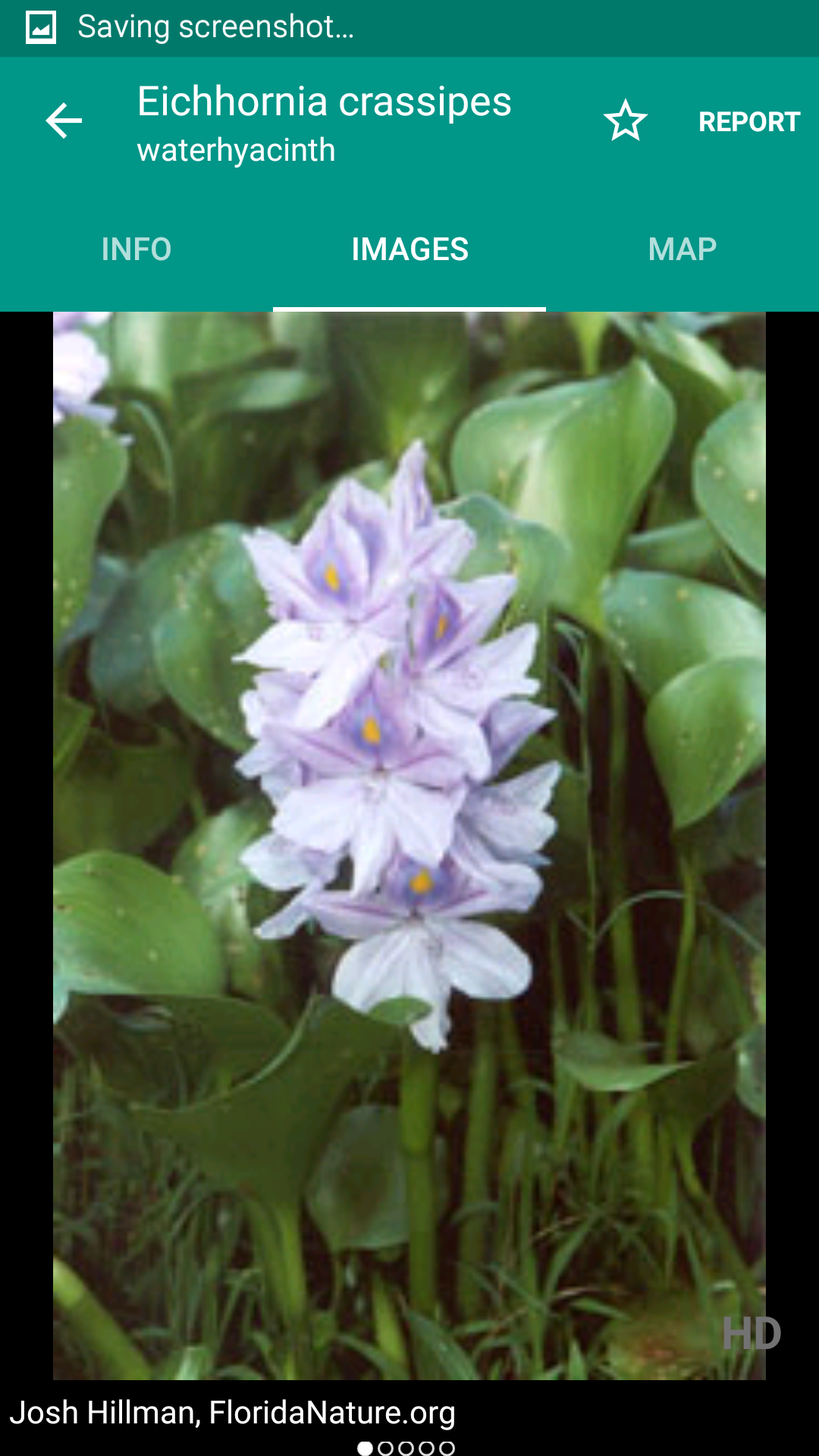 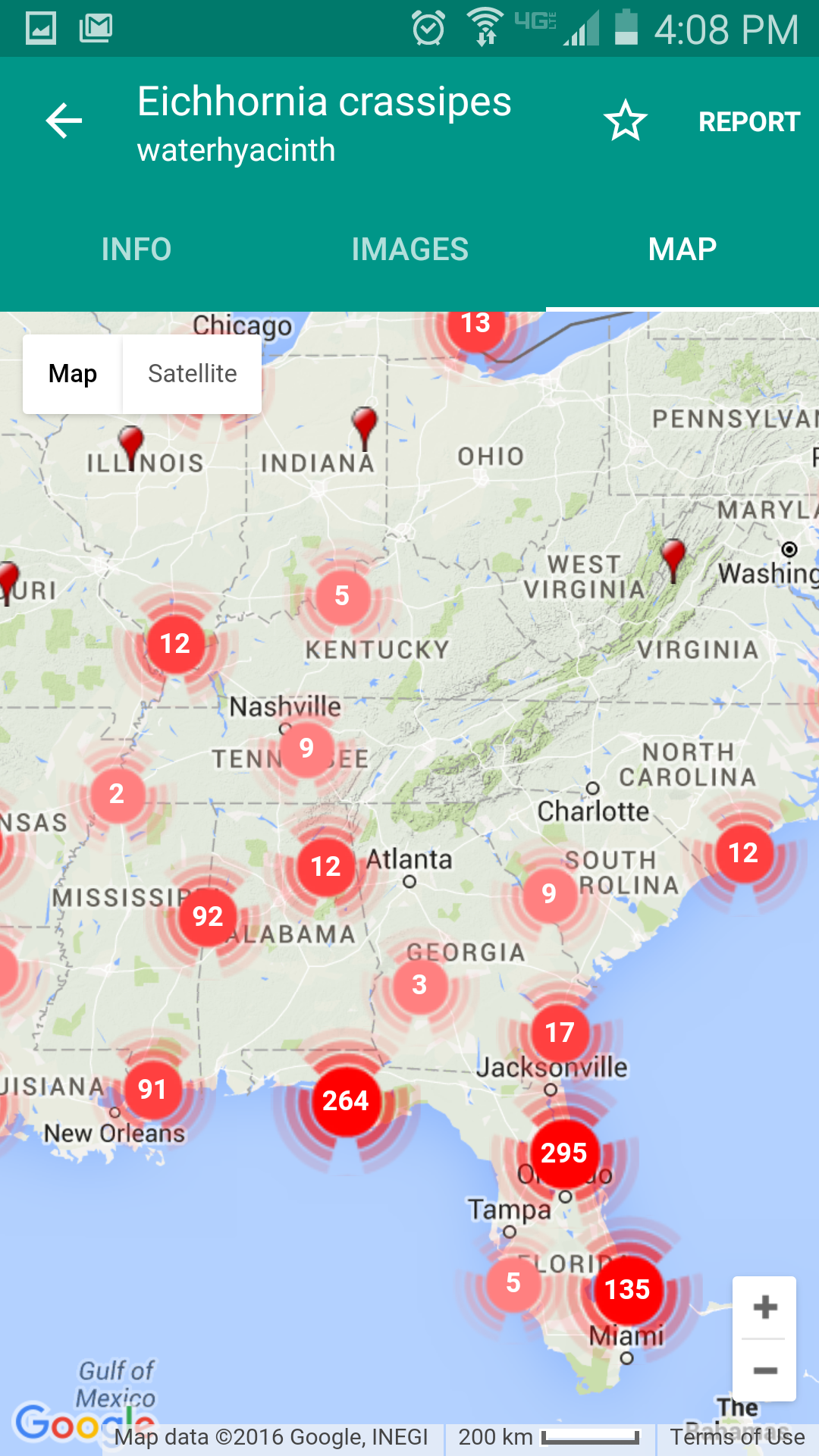 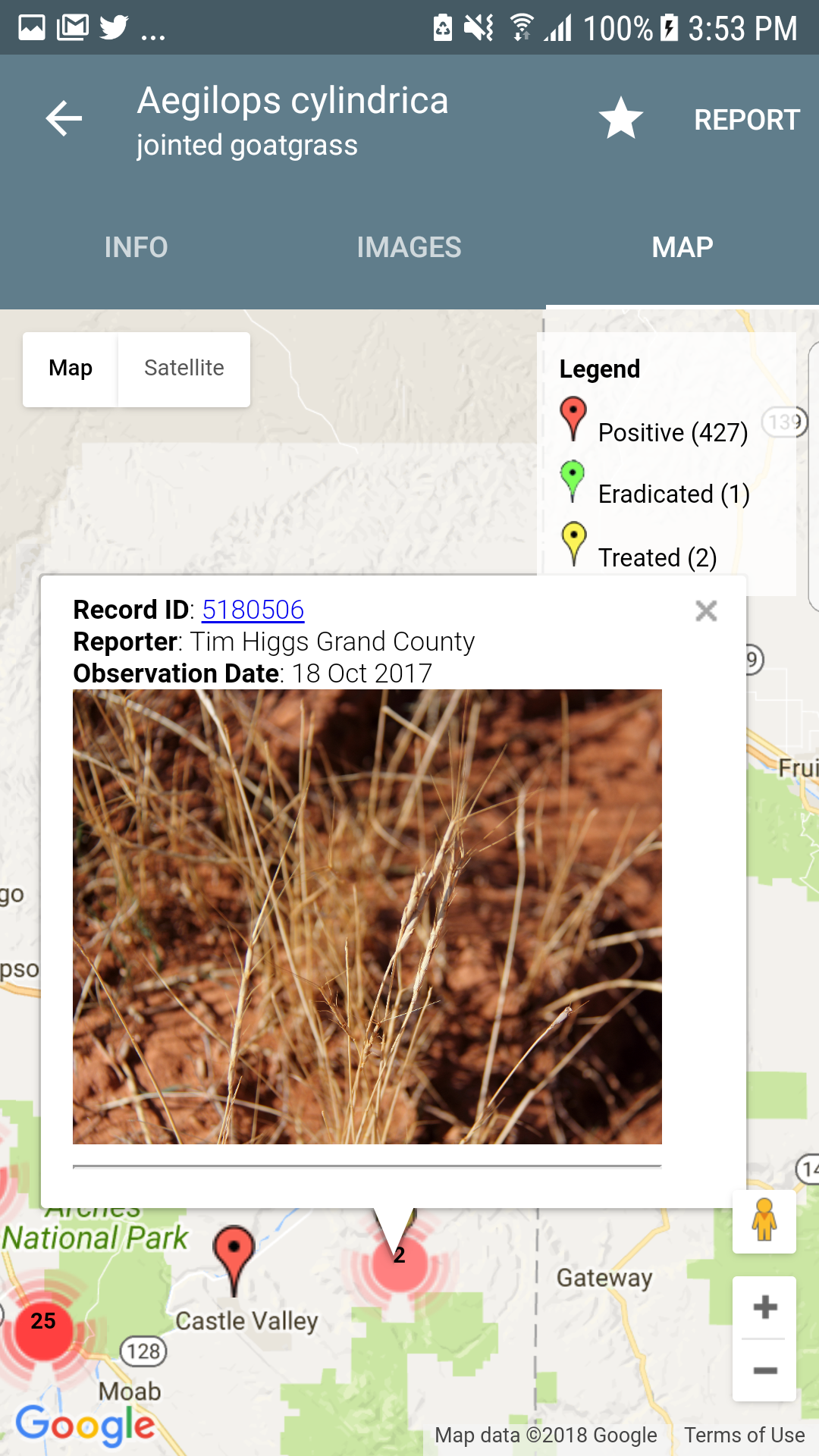 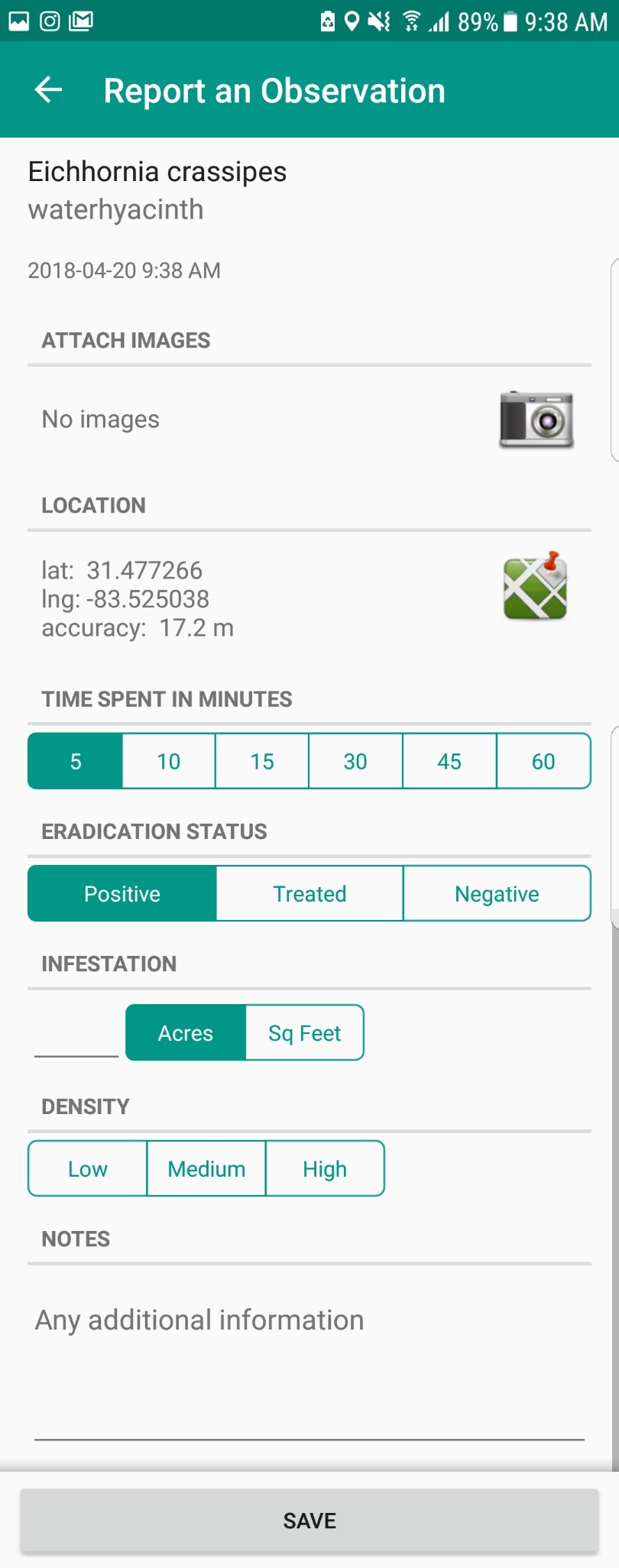 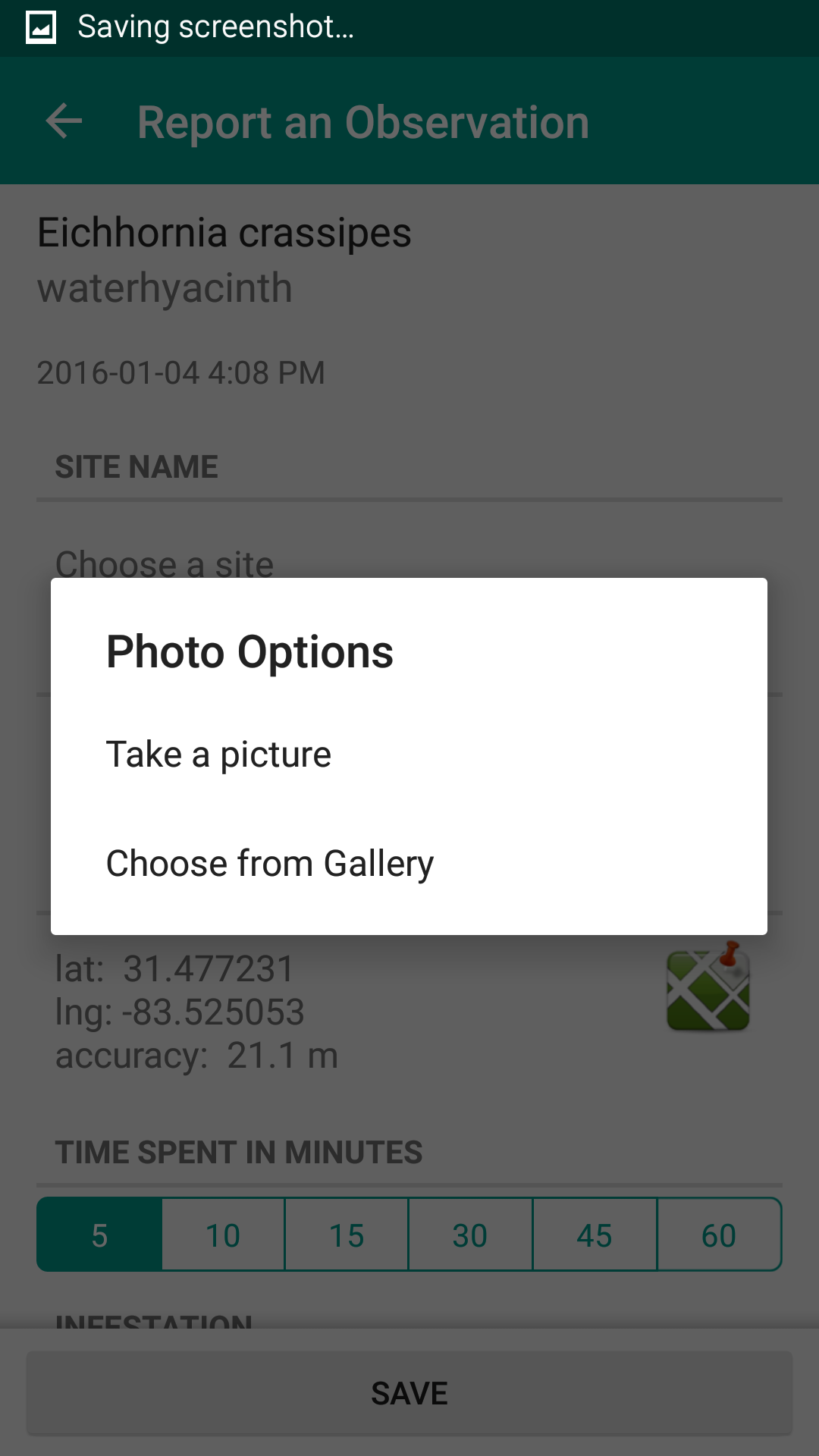 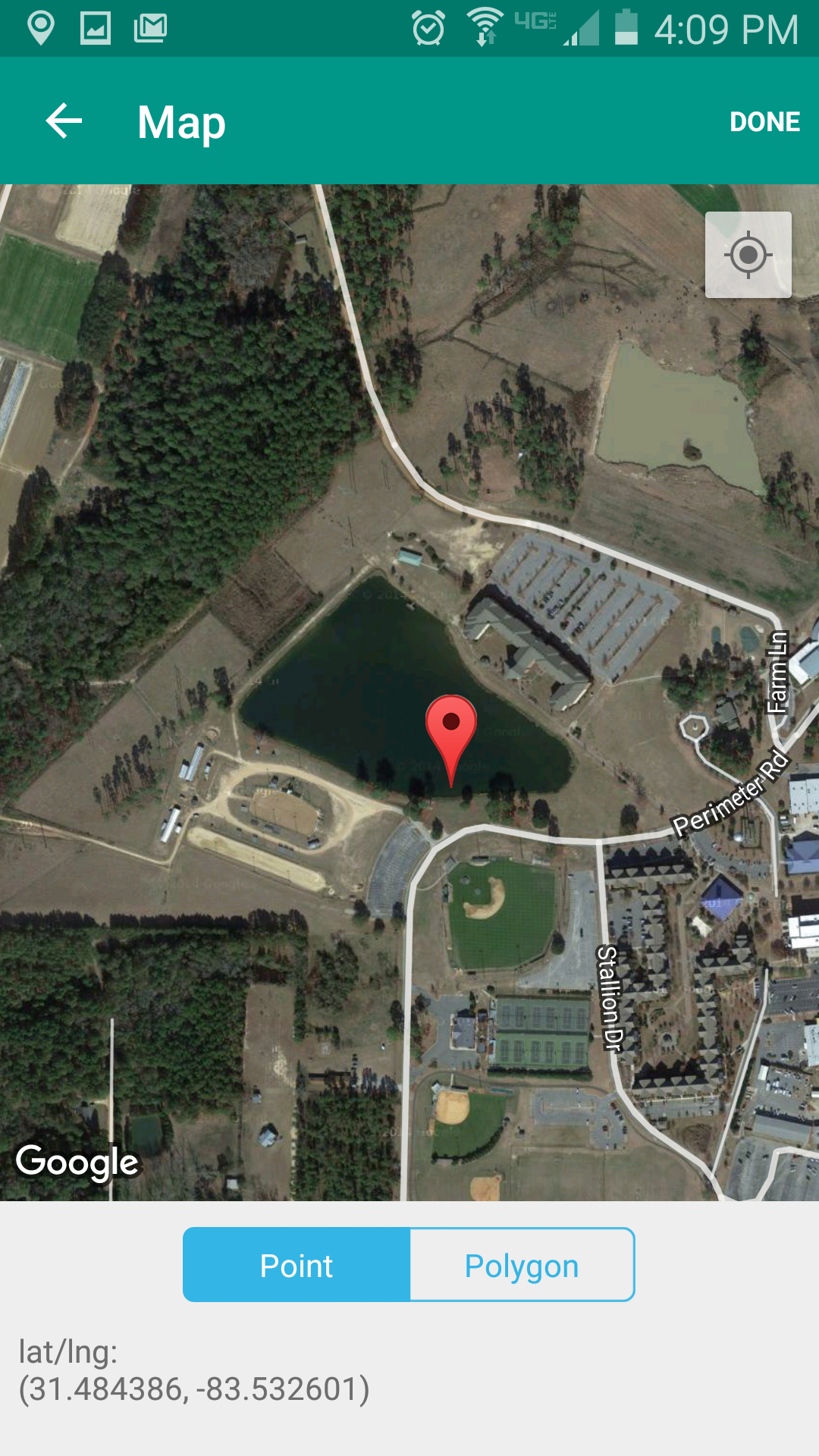 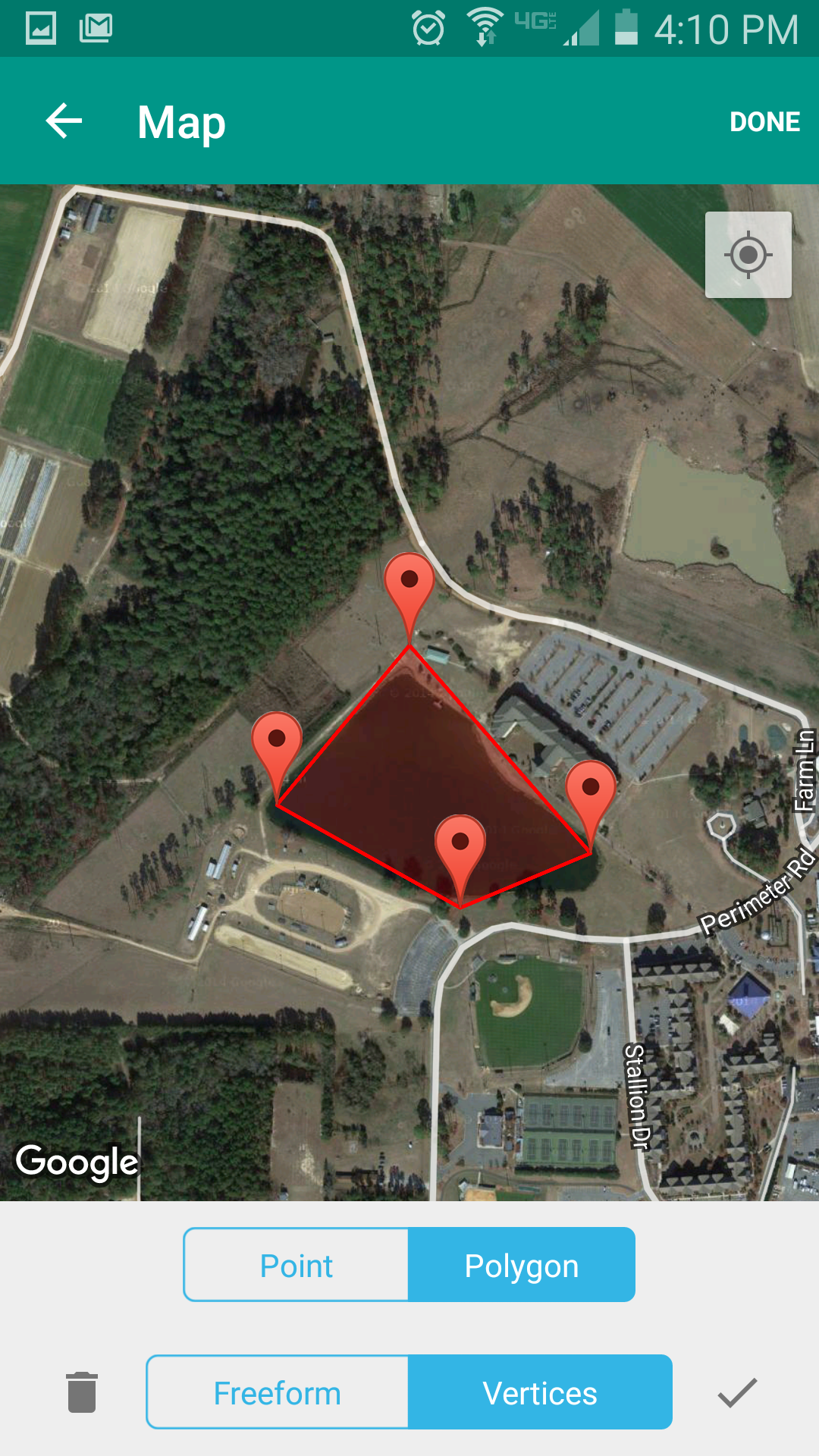 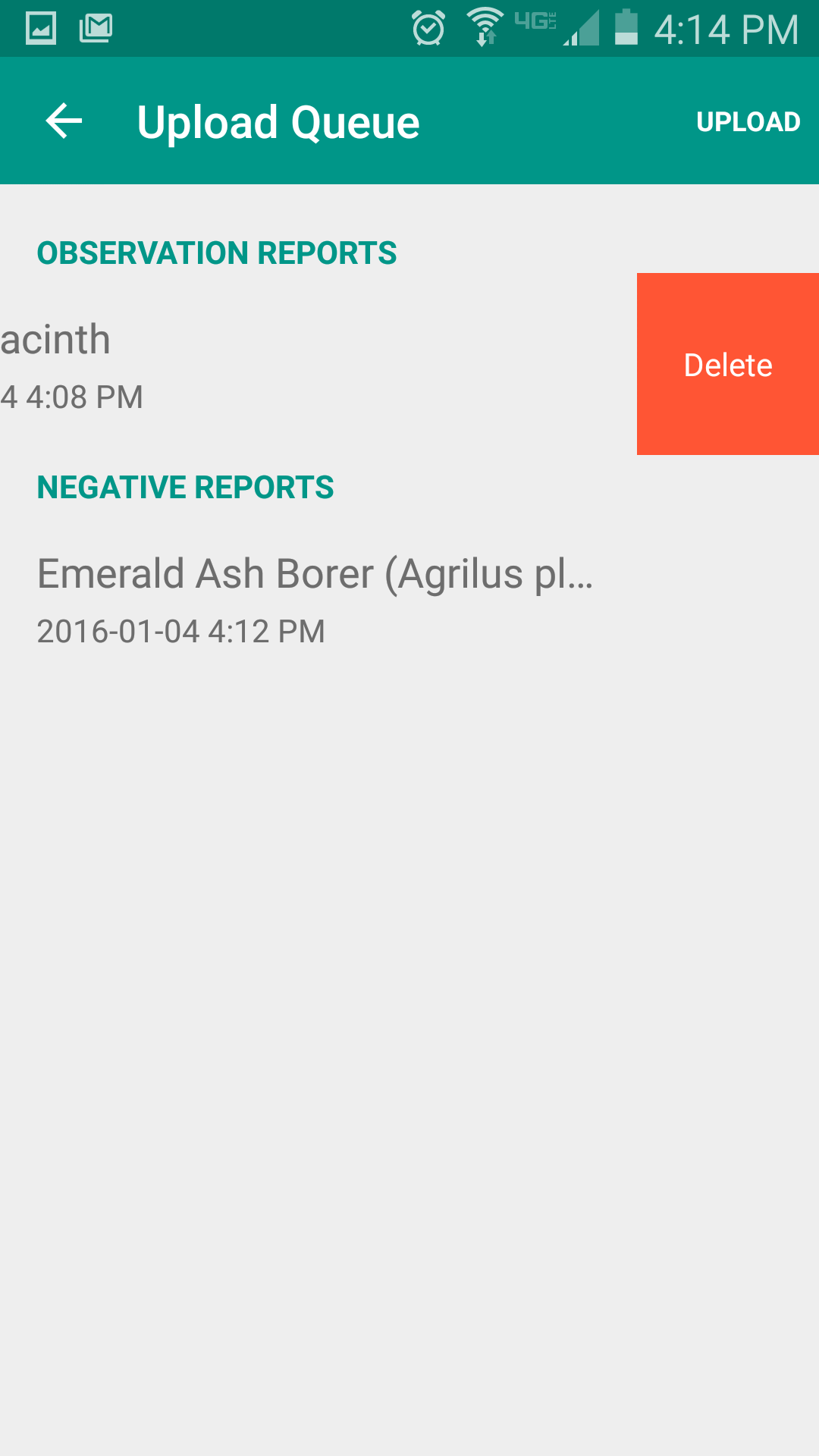 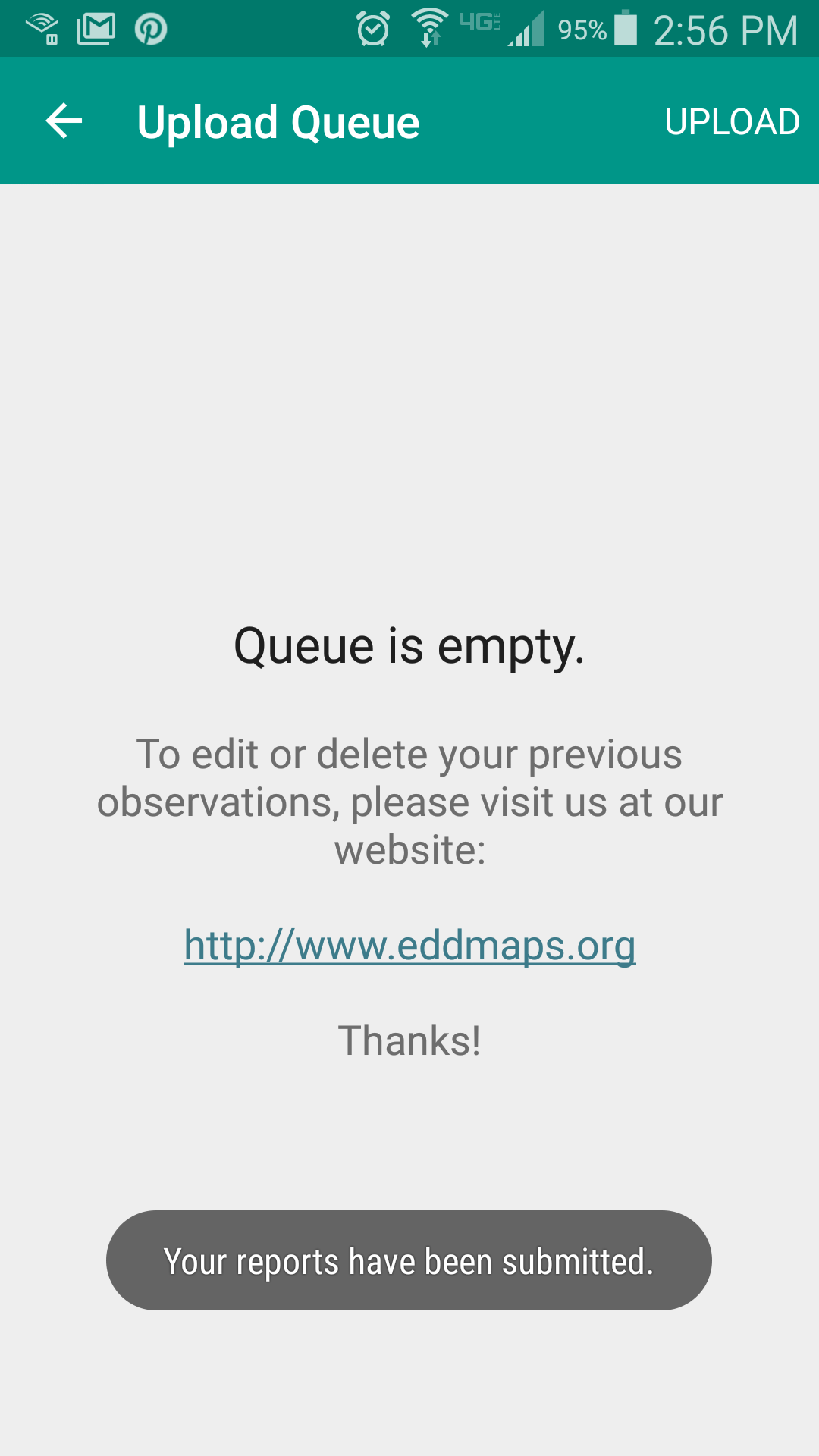 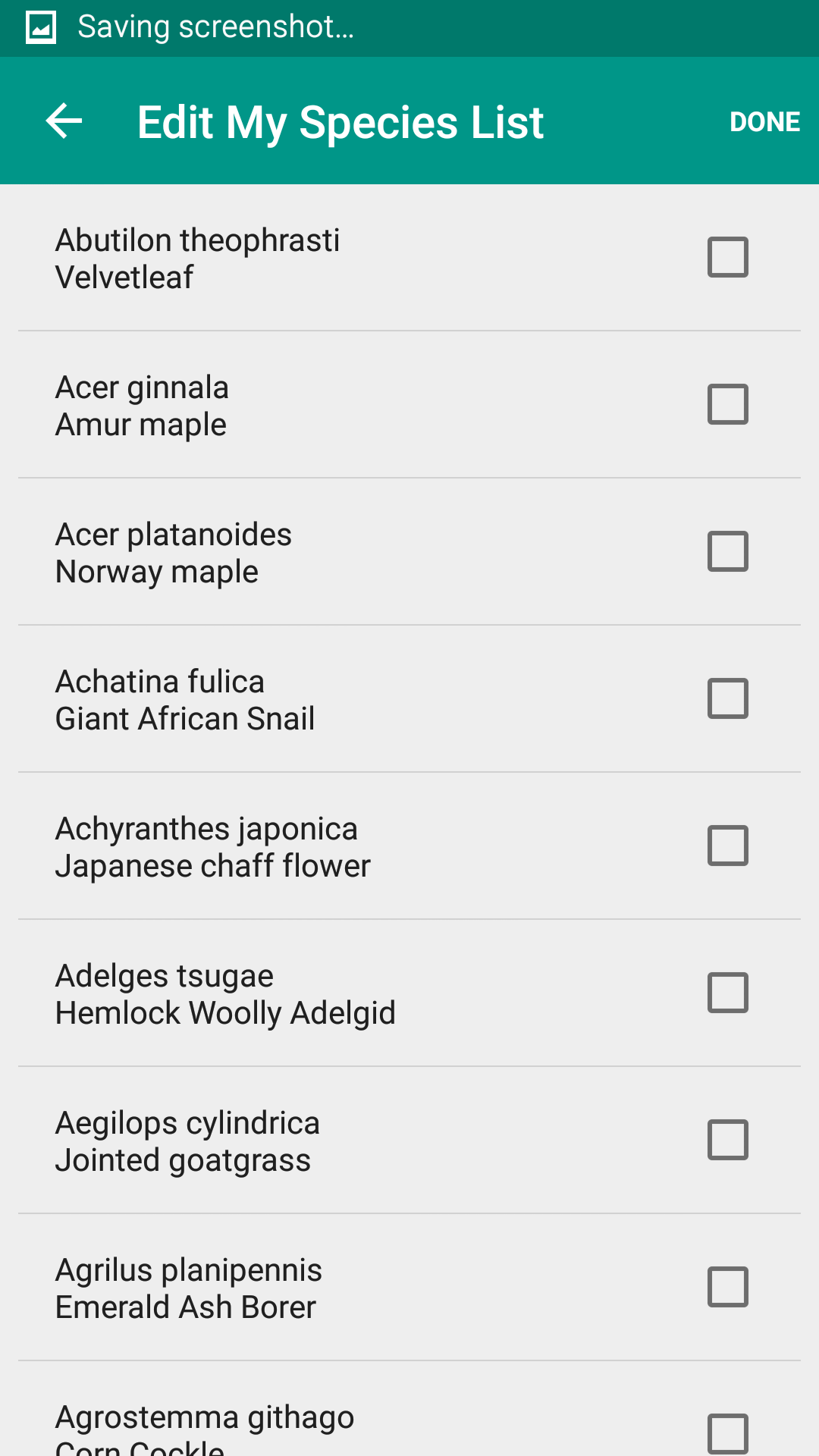 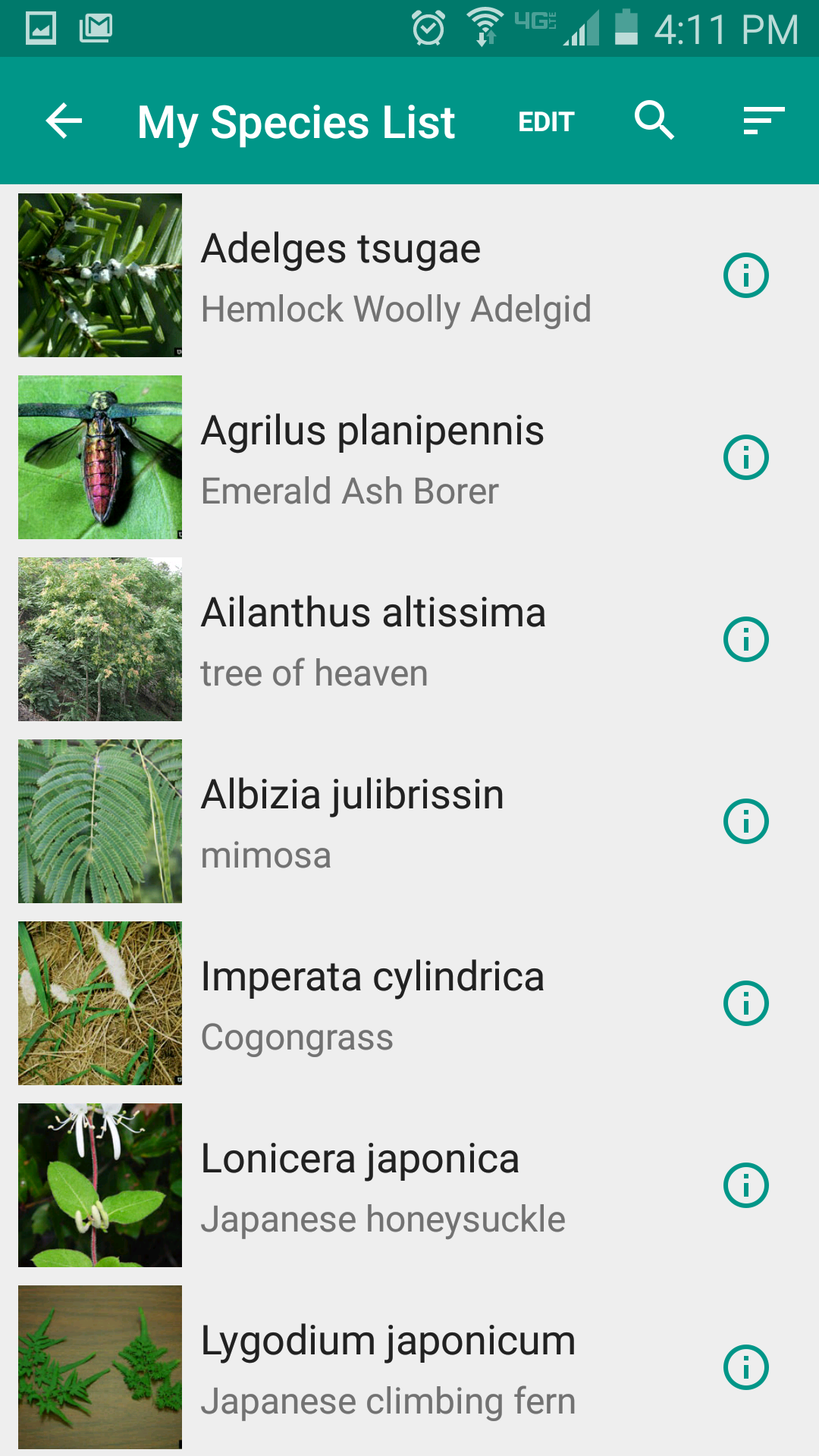 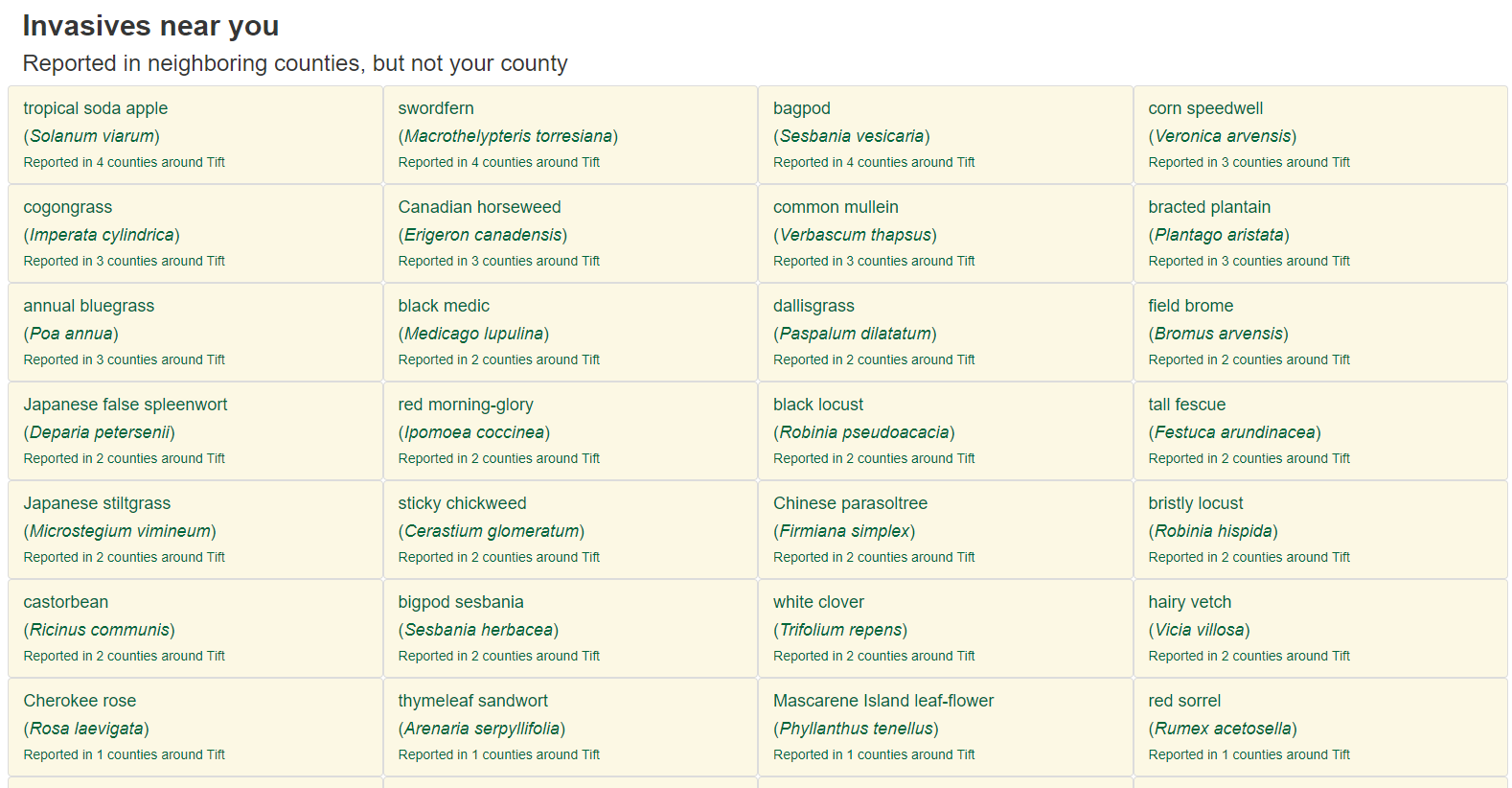 Showing Impact
Reporting pests and invasive species
&
Resources for Extension and Outreach
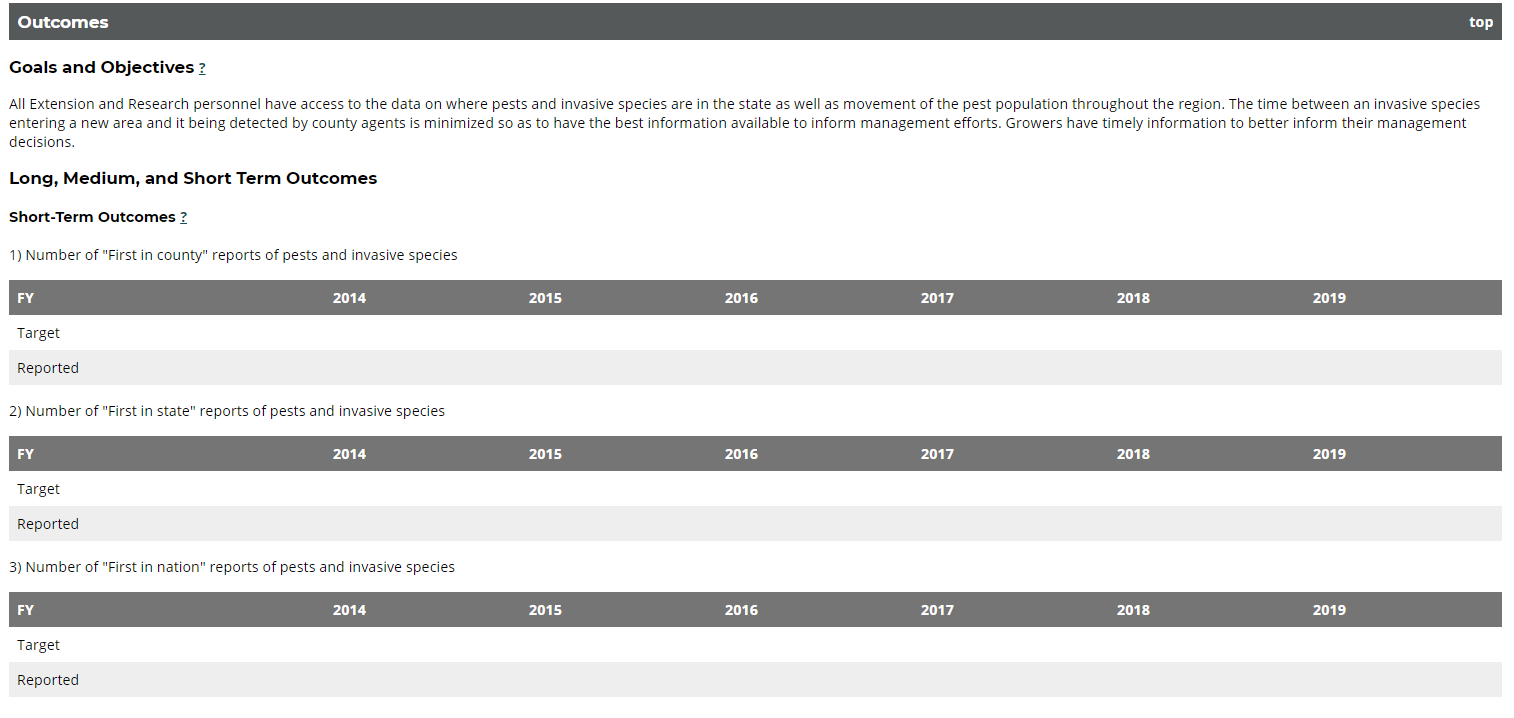 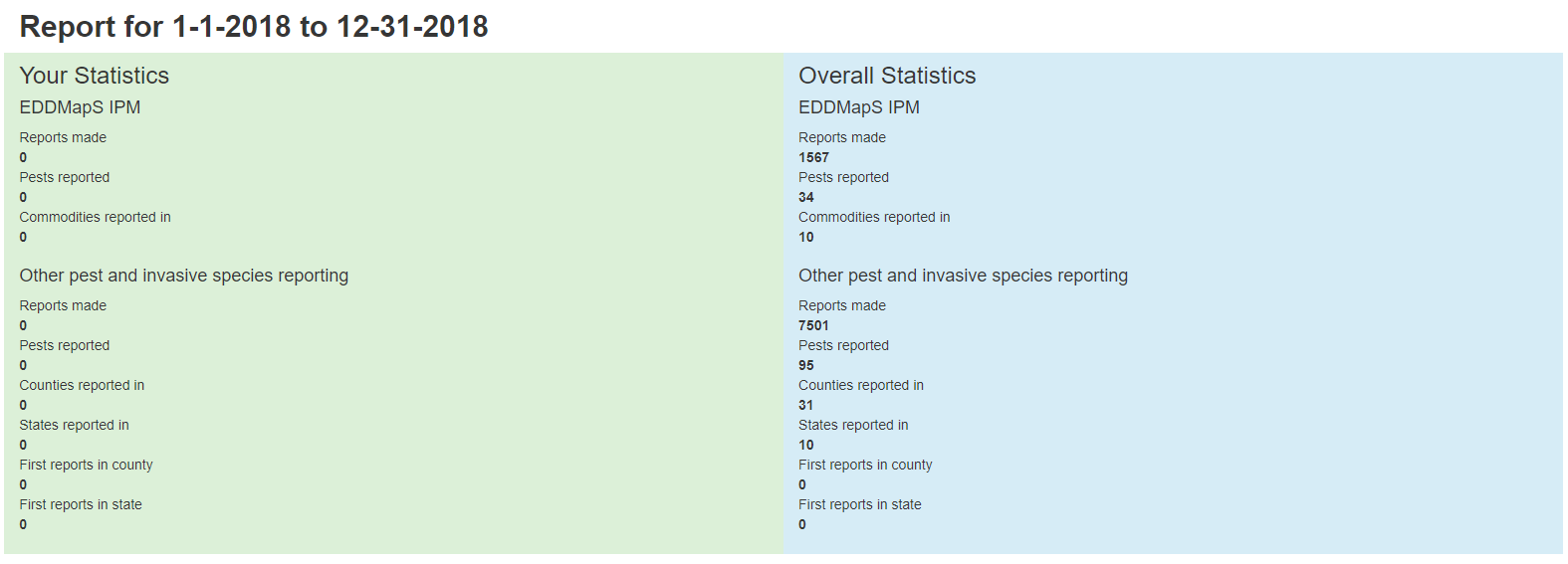 Getting Promoted
That impact has to lead somewhere
Common themes for the Different Ranks
A documented record of consistent productivity of superior quality and demonstrated impact is required. (ALL)

Tangible evidence of contributions to the body of knowledge or practice in his/her chosen field is required. (Associate and Senior)

A documented record of collaboration with another public service and outreach unit or/and another academic department at an accredited institution of higher education is required, clearly specifying the level of the candidate’s contribution. (OR for Associate – AND for Senior)

A documented record of professional growth and development is required
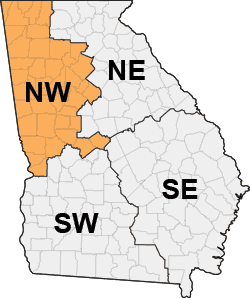 ThankS!
Questions?
laforest@uga.edu
(229) 386-3574